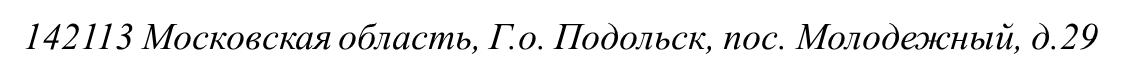 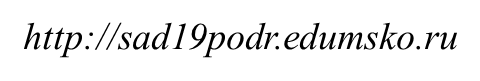 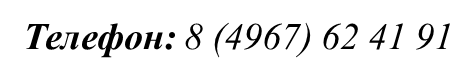 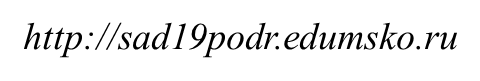 «СЕНСОРНО – ДИНАМИЧЕСКОЕ РАЗВИТИЕ ДЕТЕЙ РАННЕГО ВОЗРАСТА, КАК ОСНОВА СОЦИОКУЛЬТУРНОЙ АДАПТАЦИИ»
Воспитатель                      Матросова Наталья Павловна                         детский сад  №19 «Звездочка»       МОУ Толбинская школа
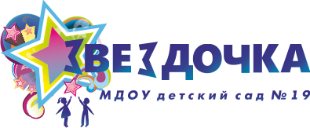 2022г.
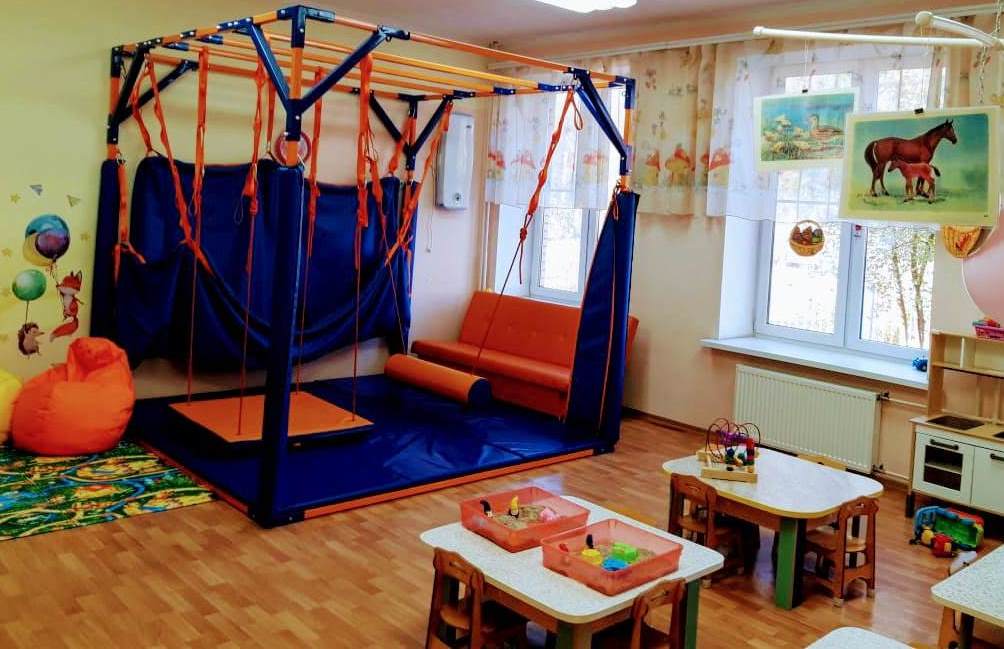 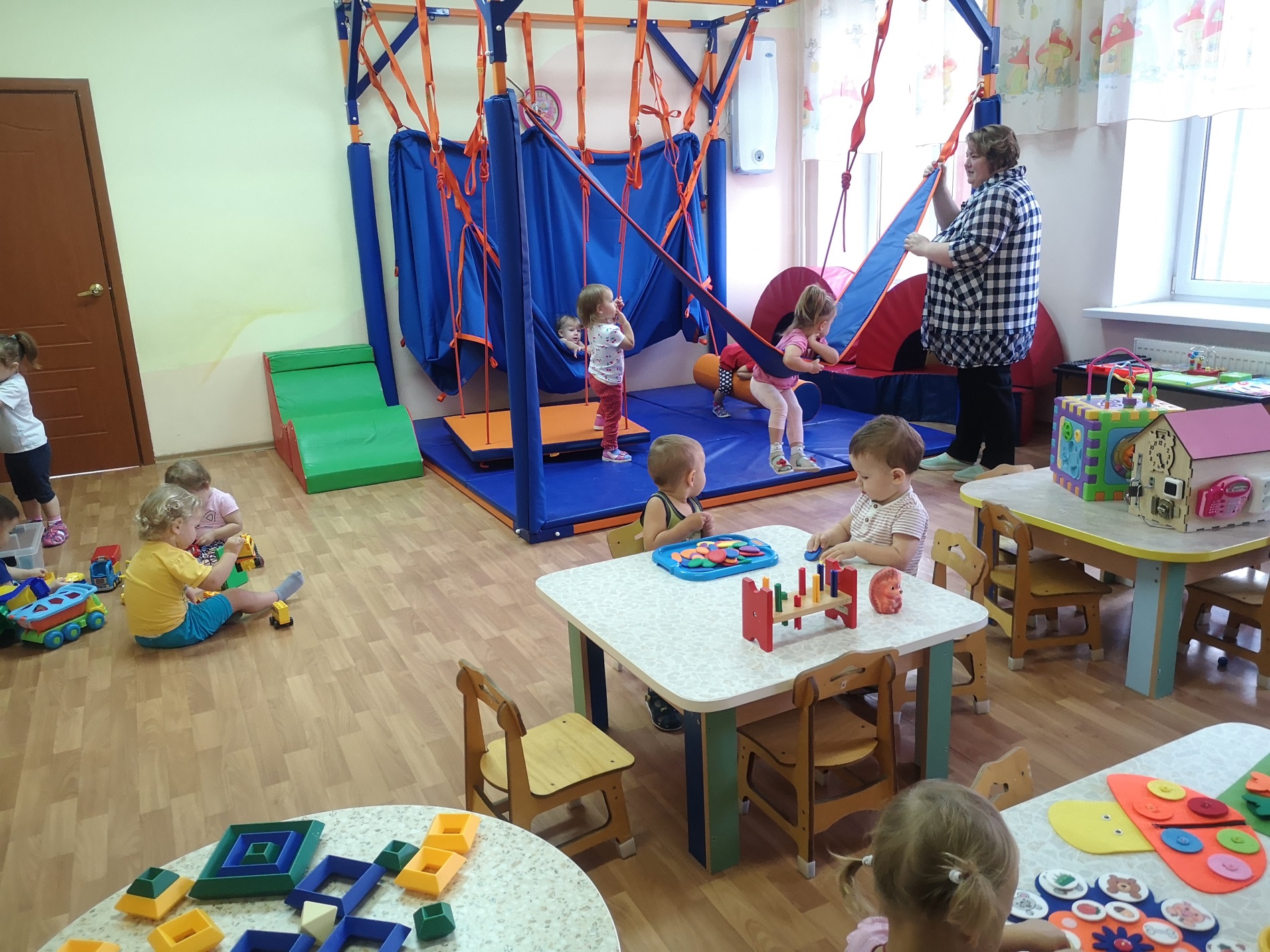 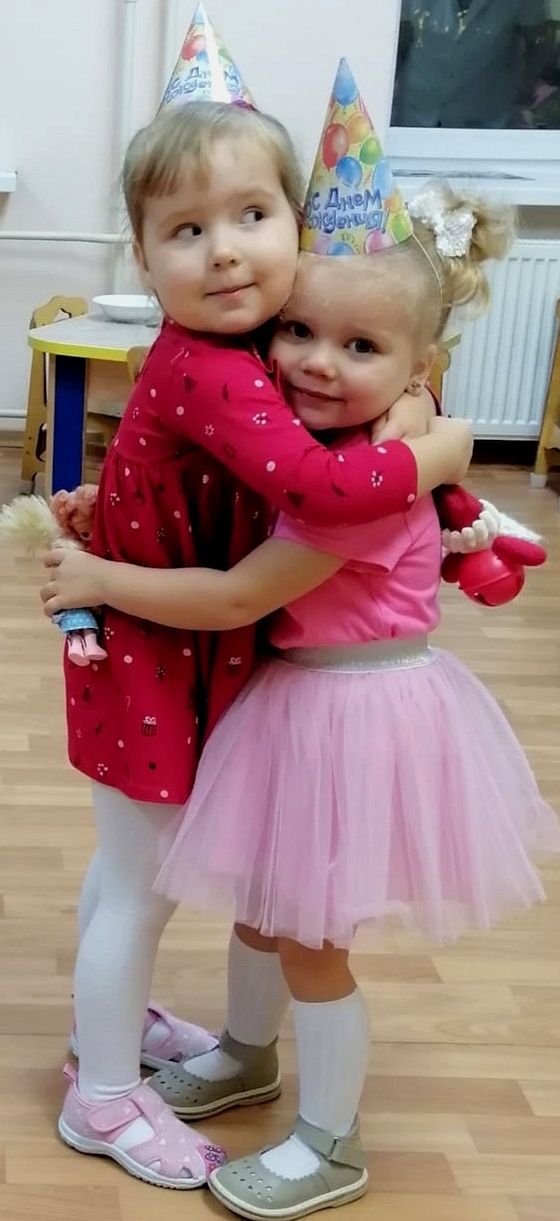 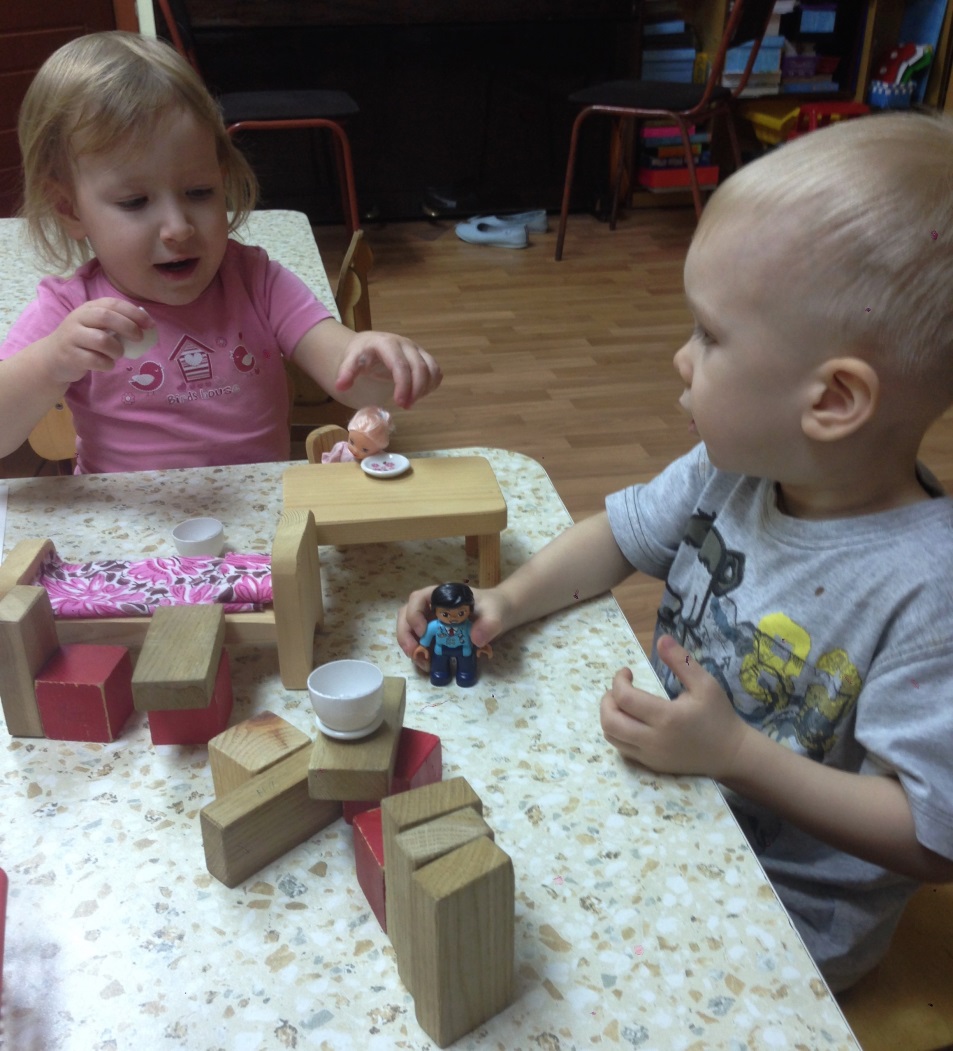 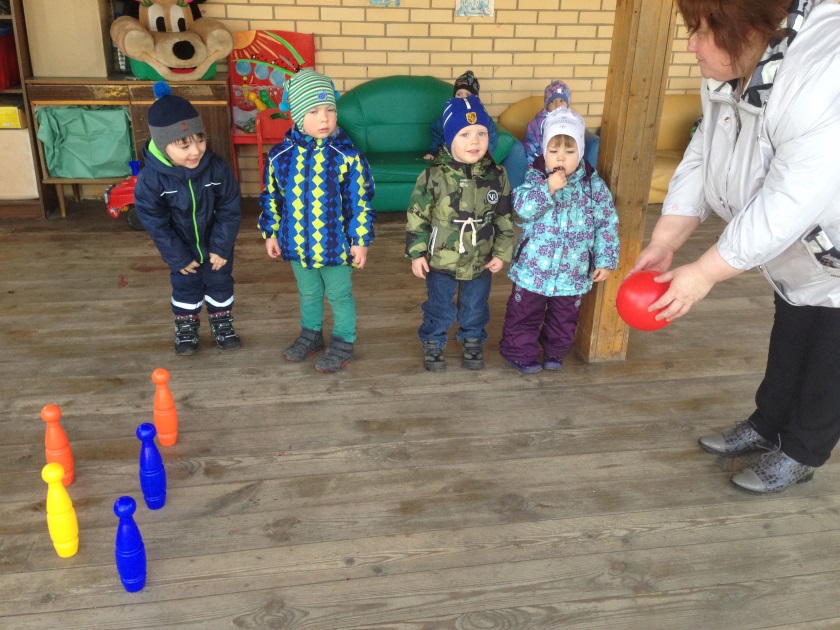 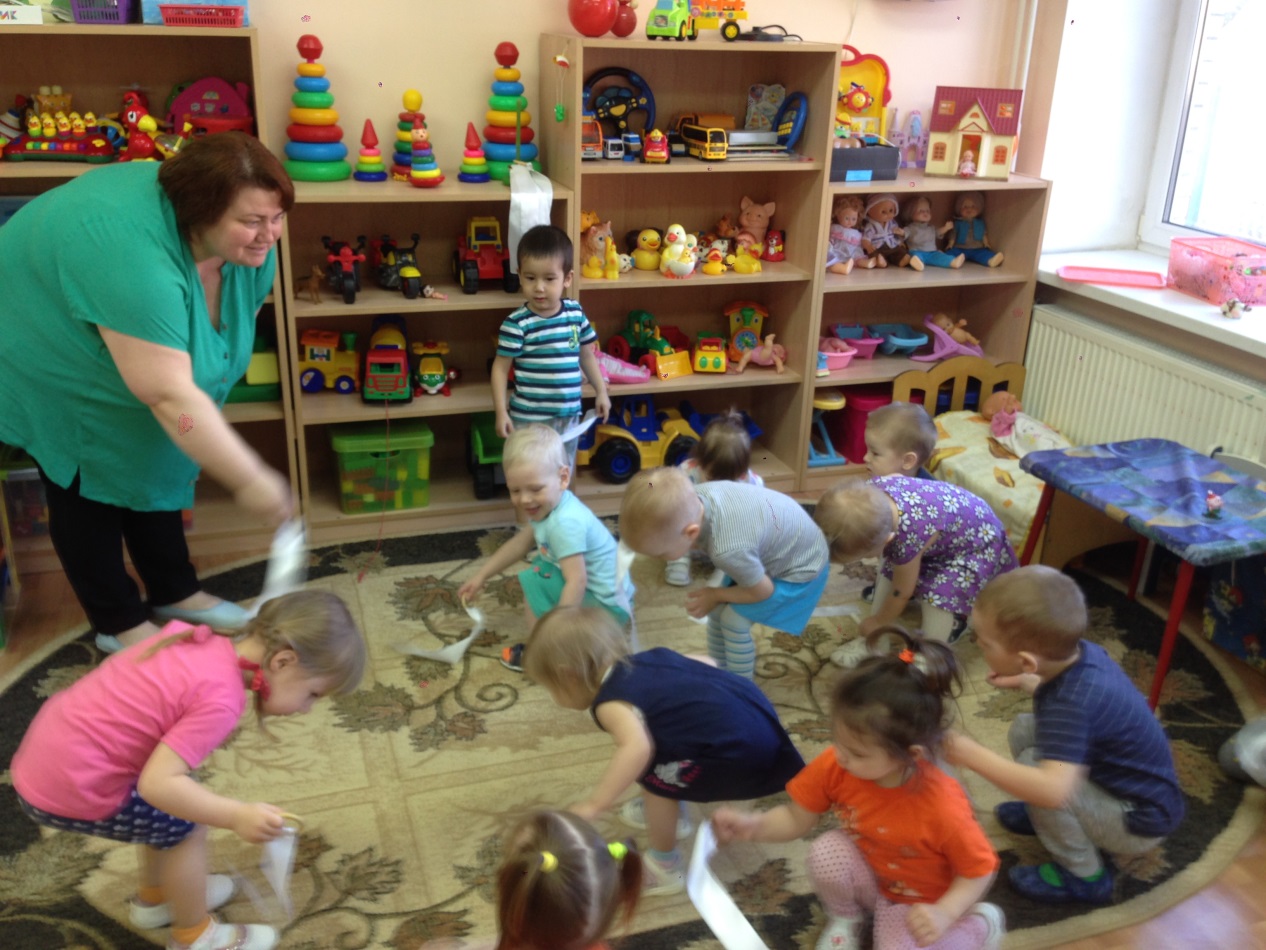 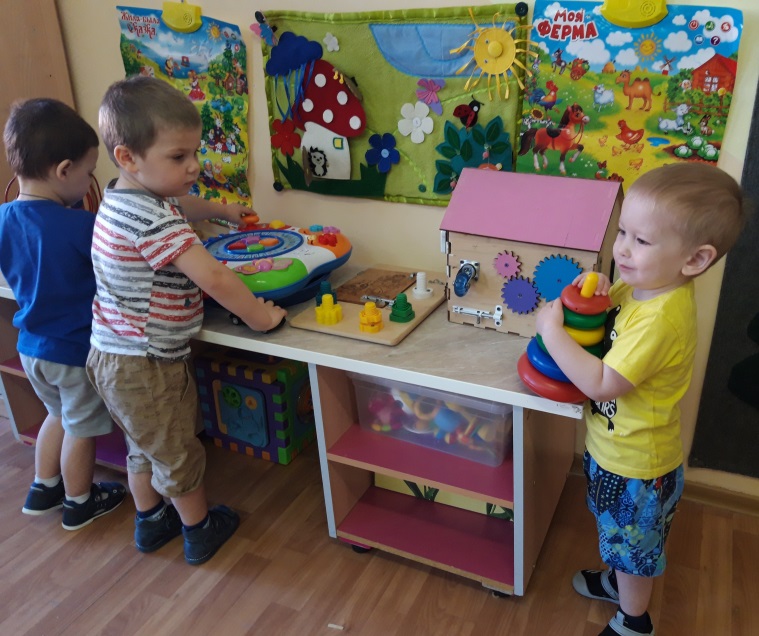 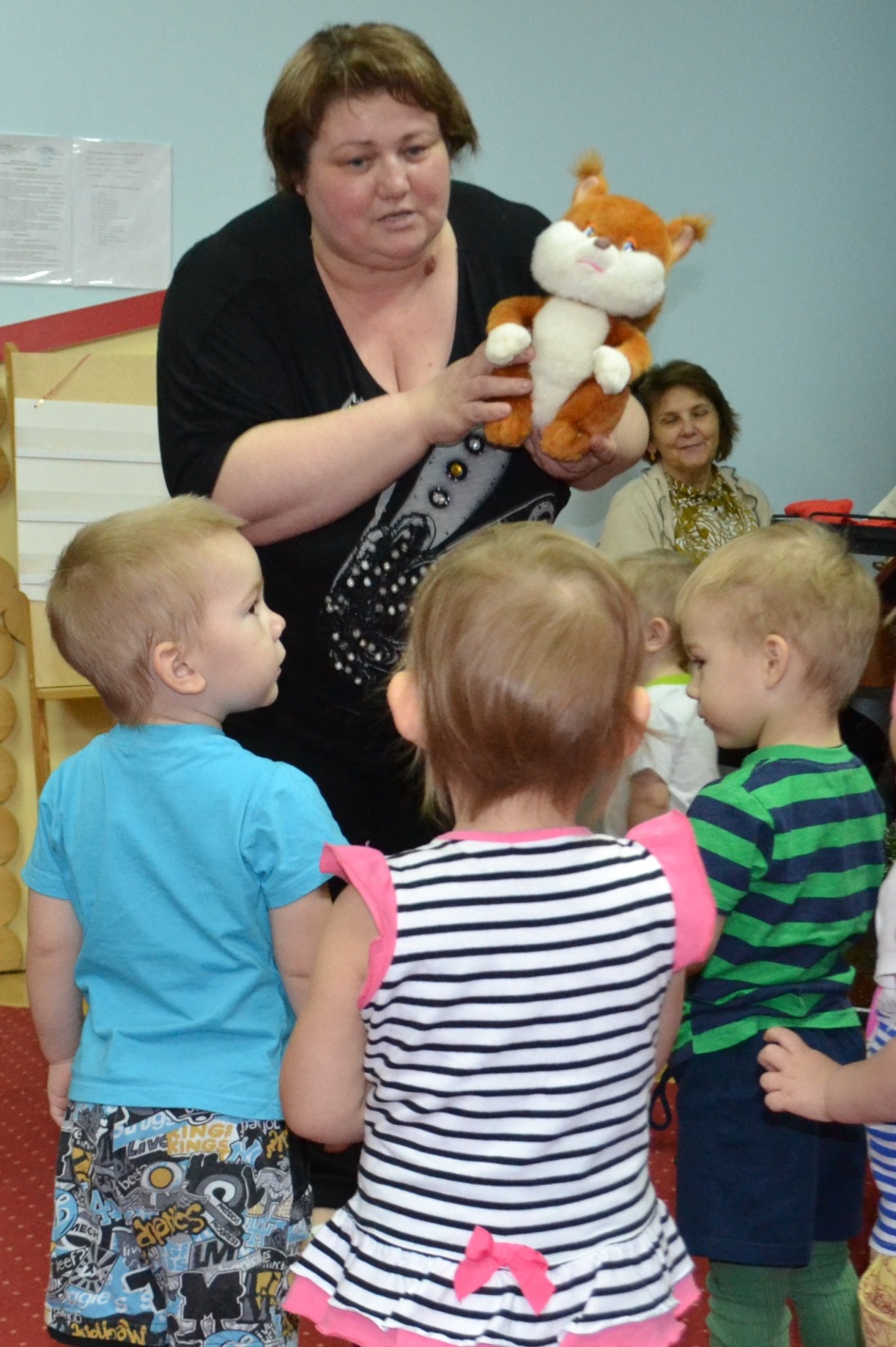 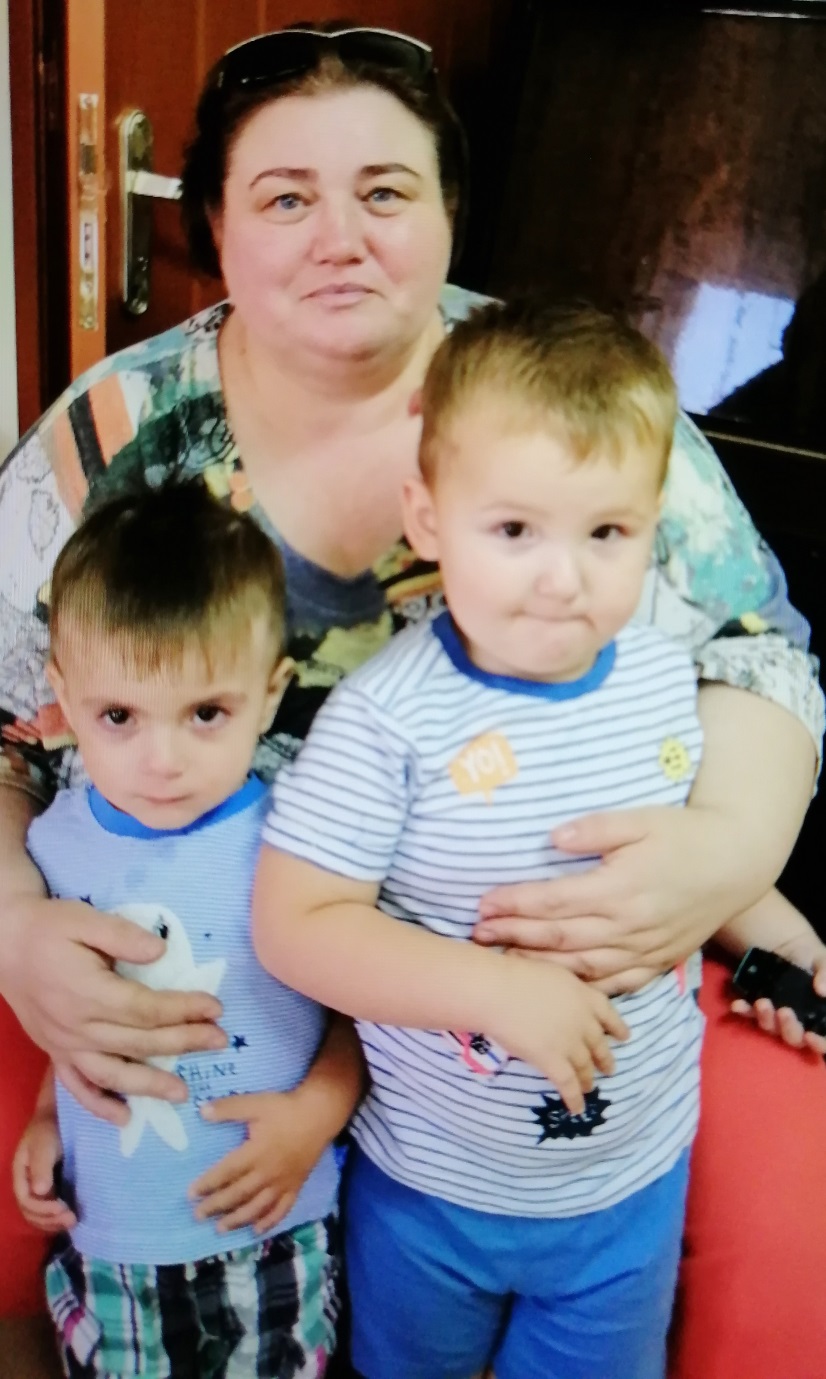 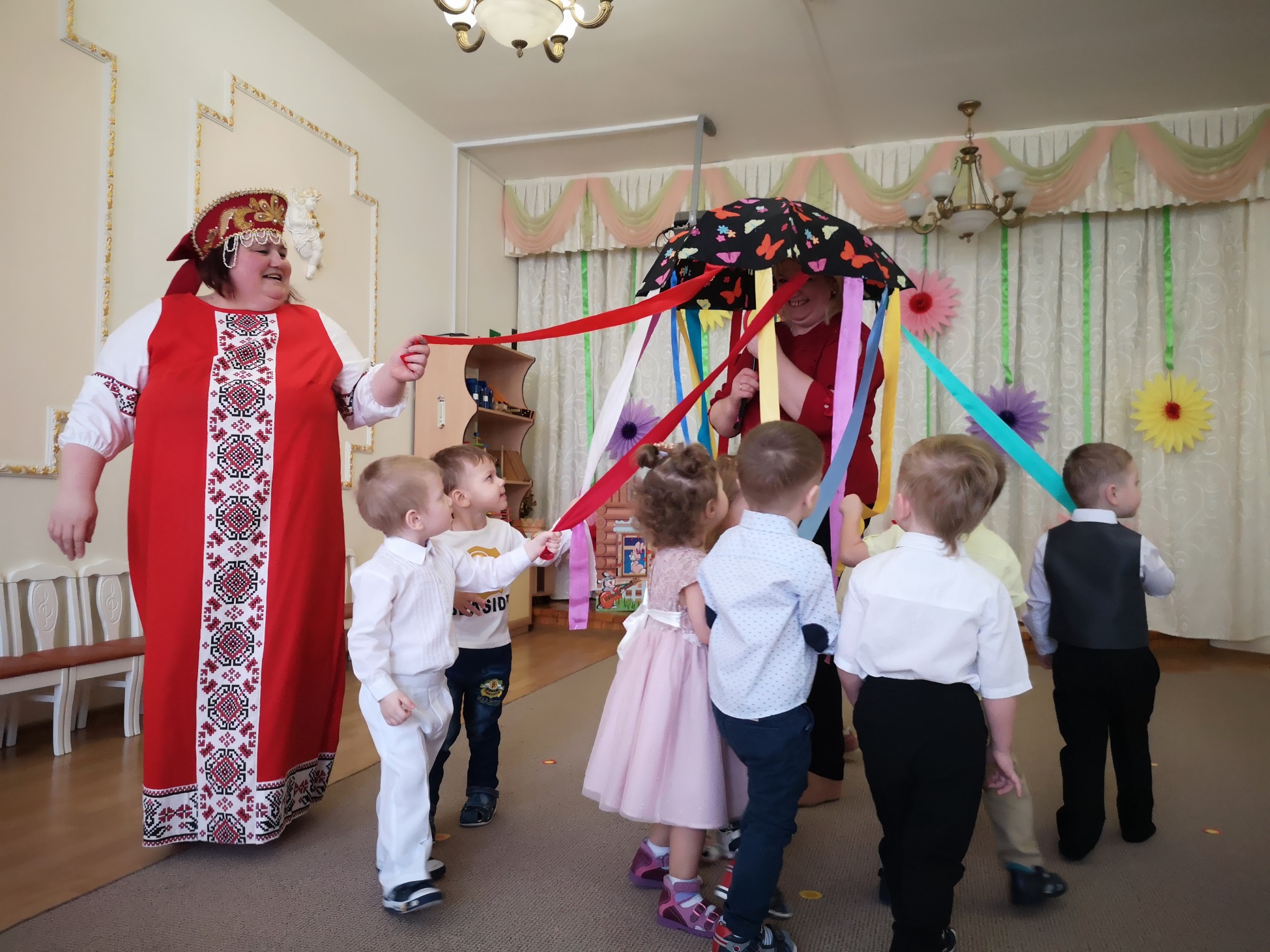 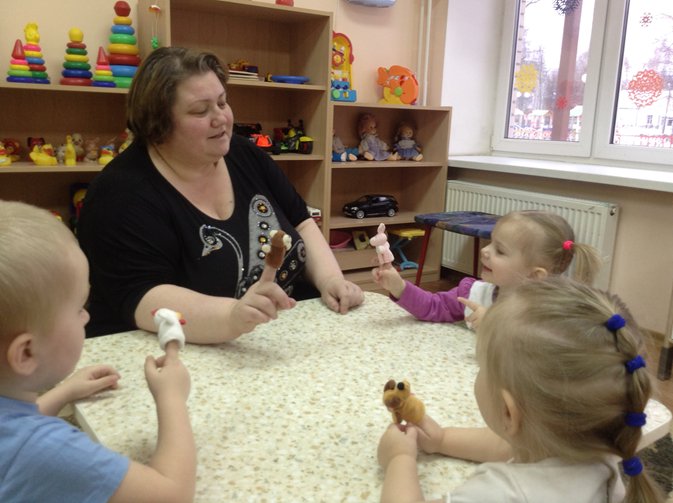 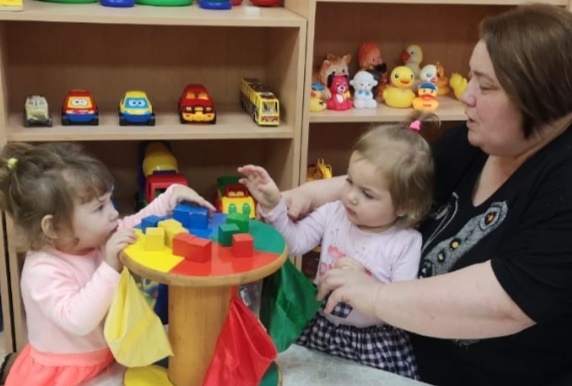 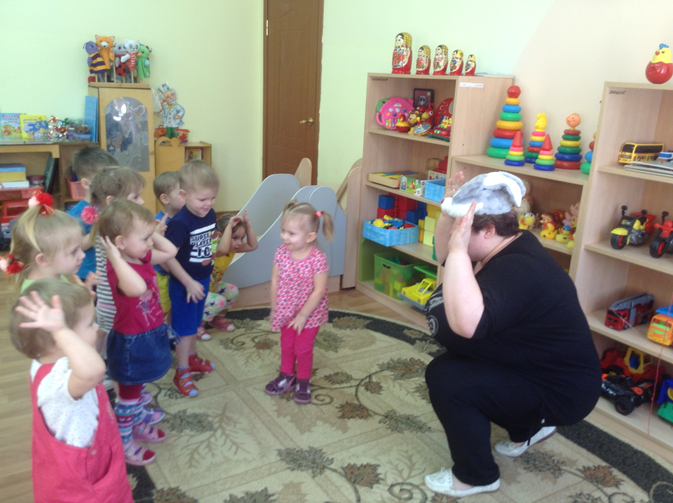 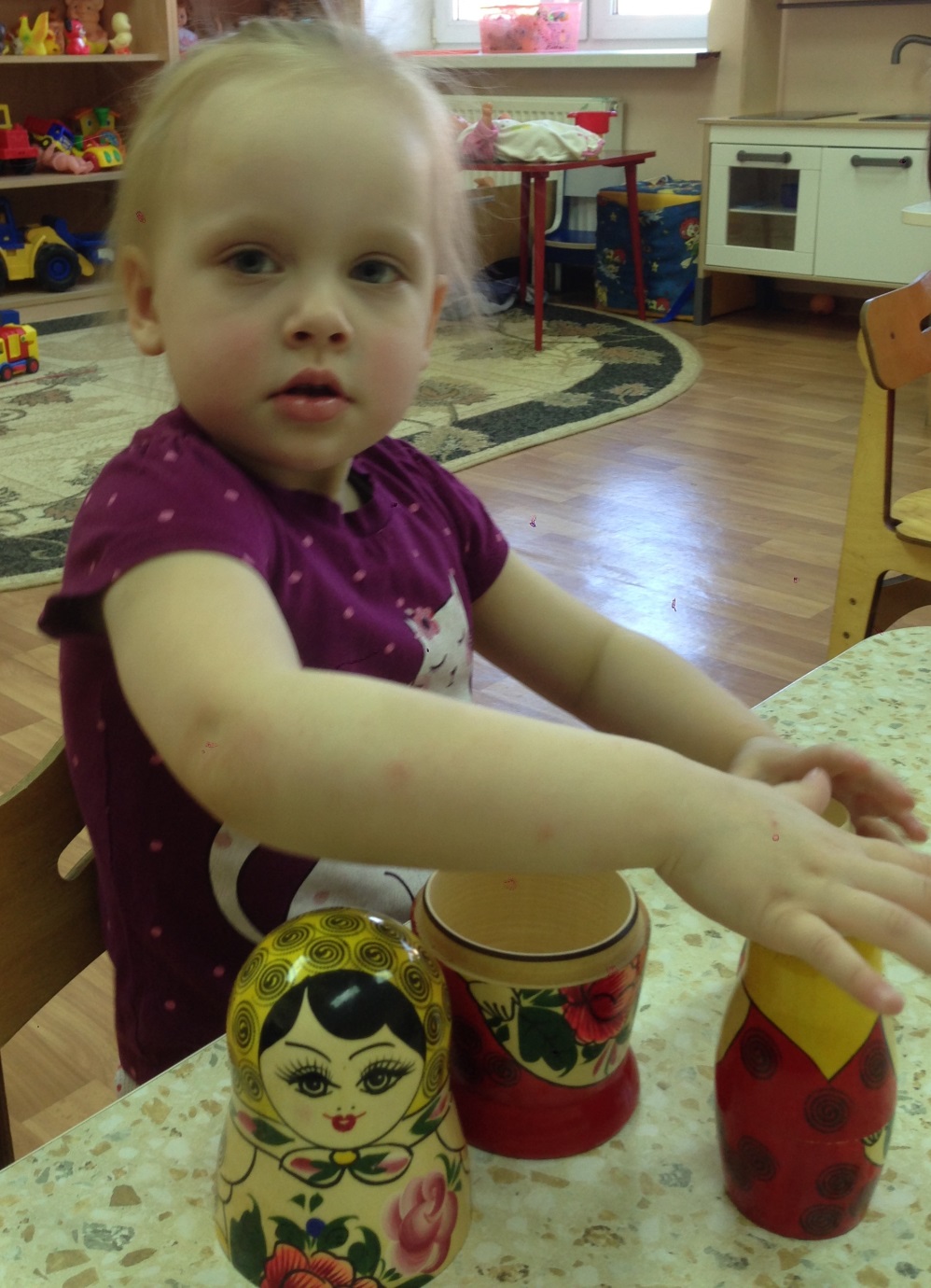 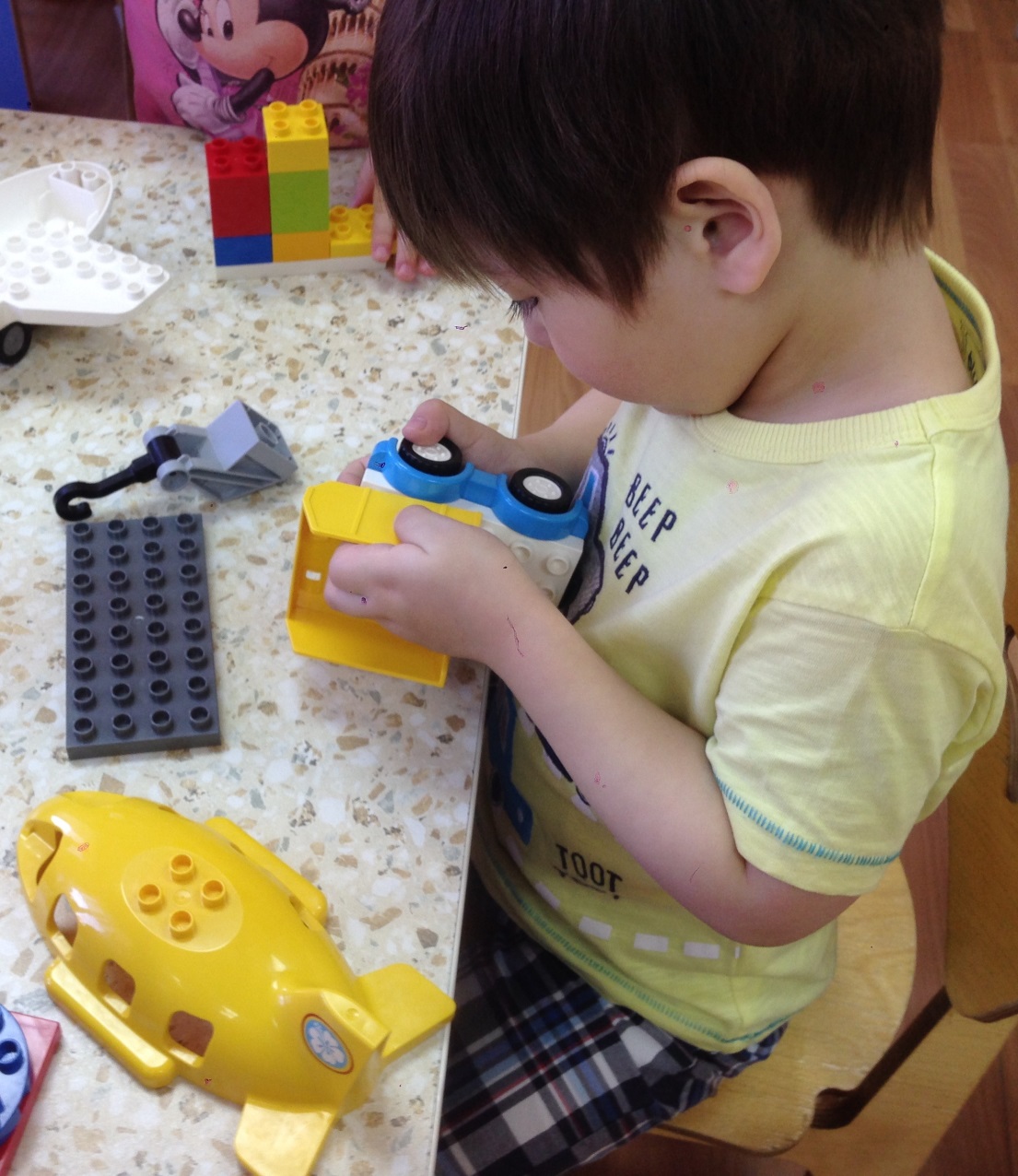 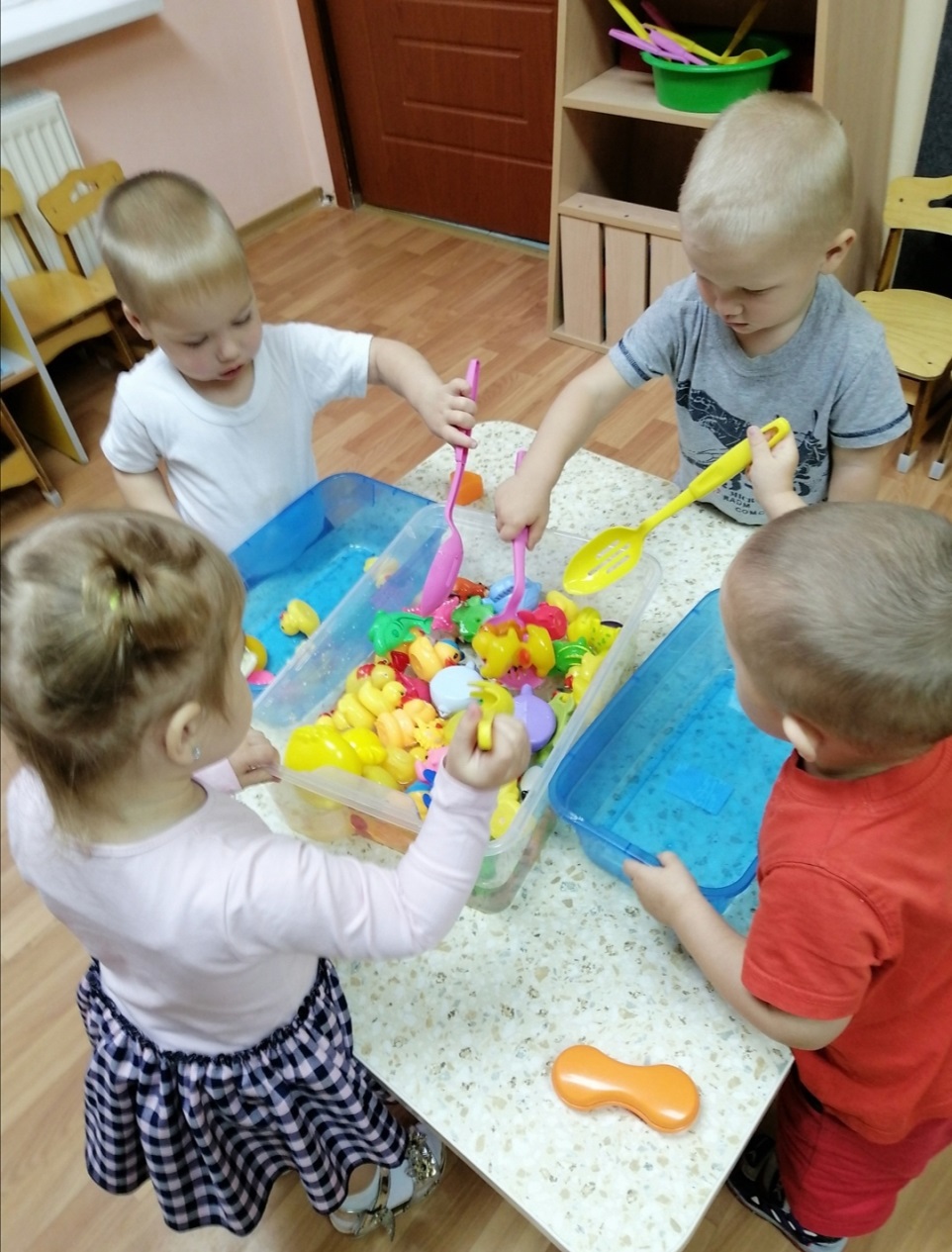 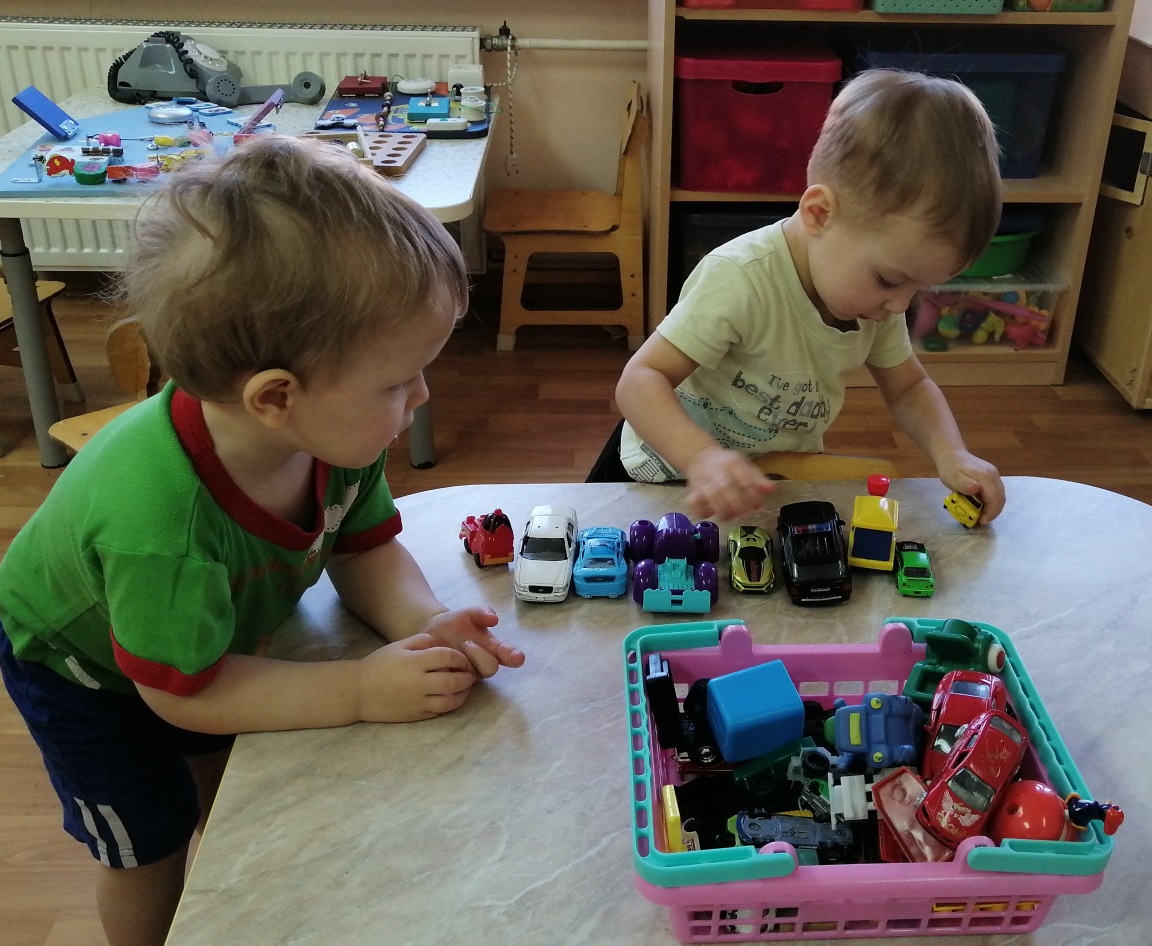 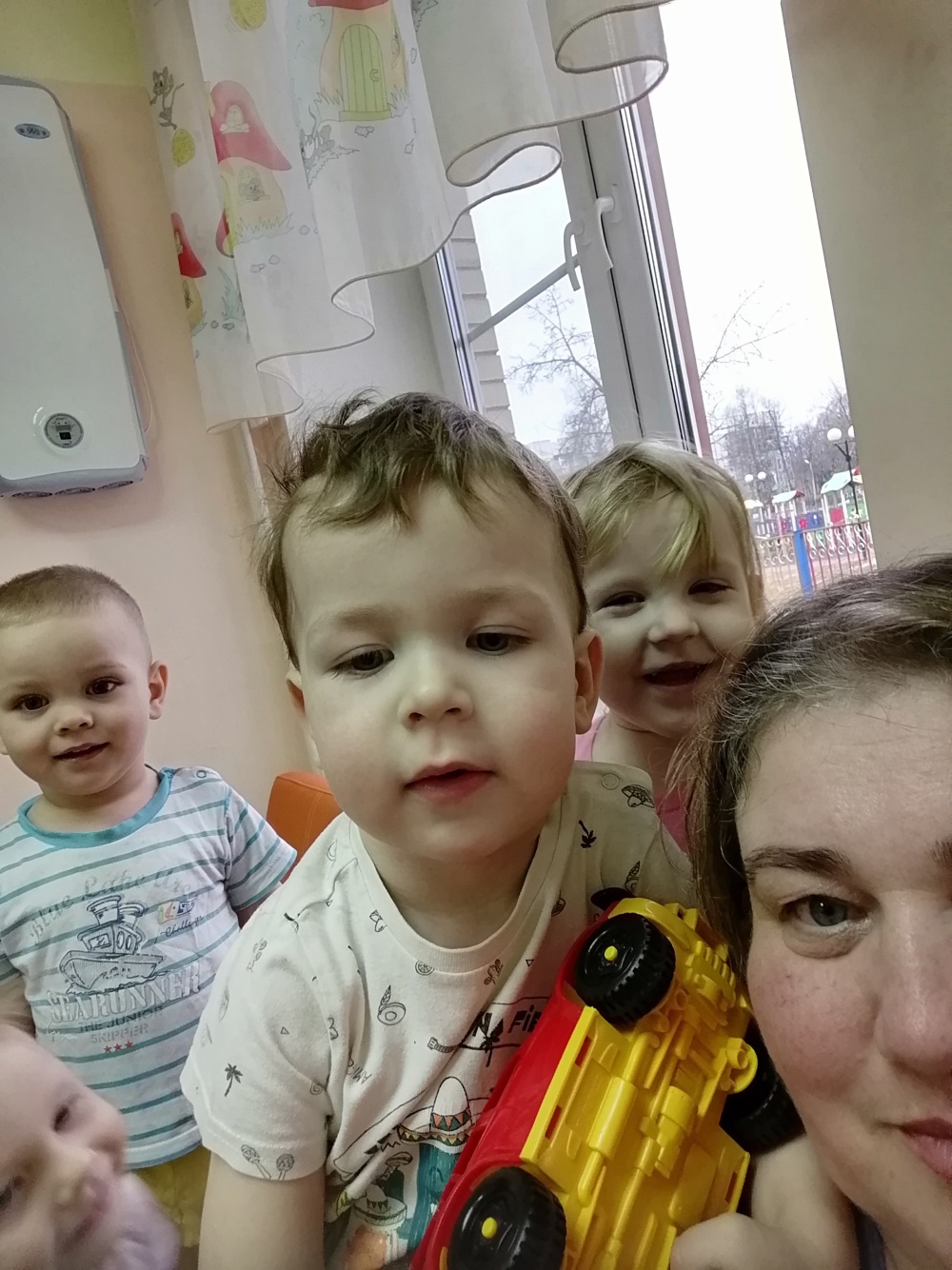 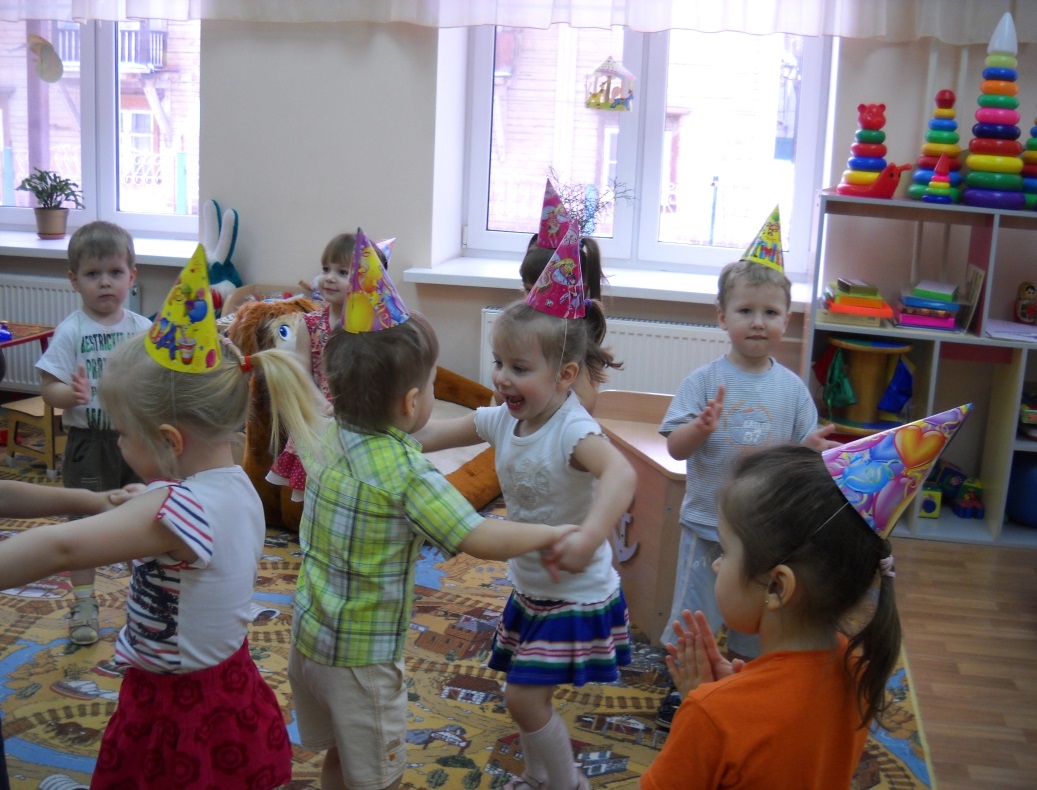 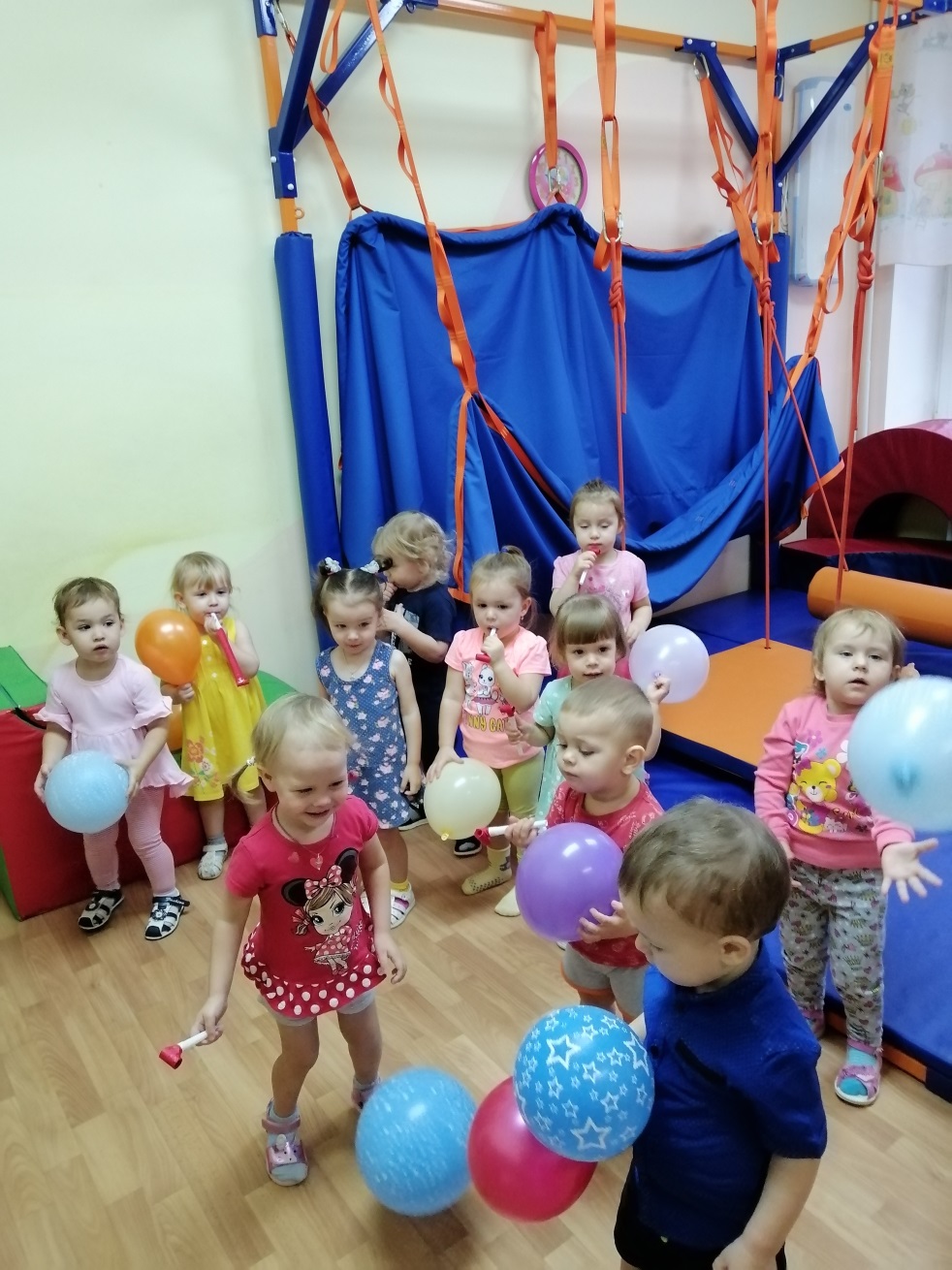 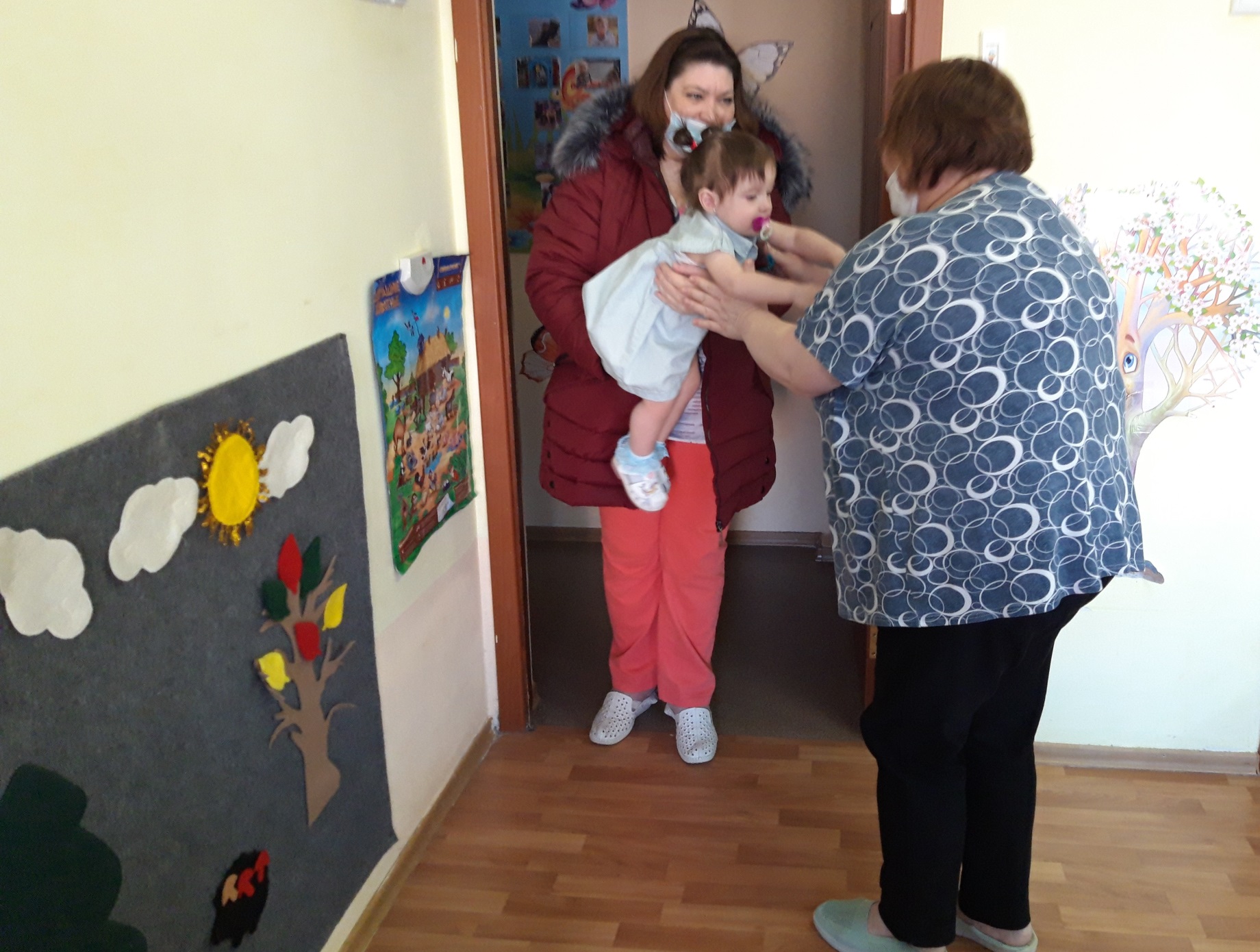 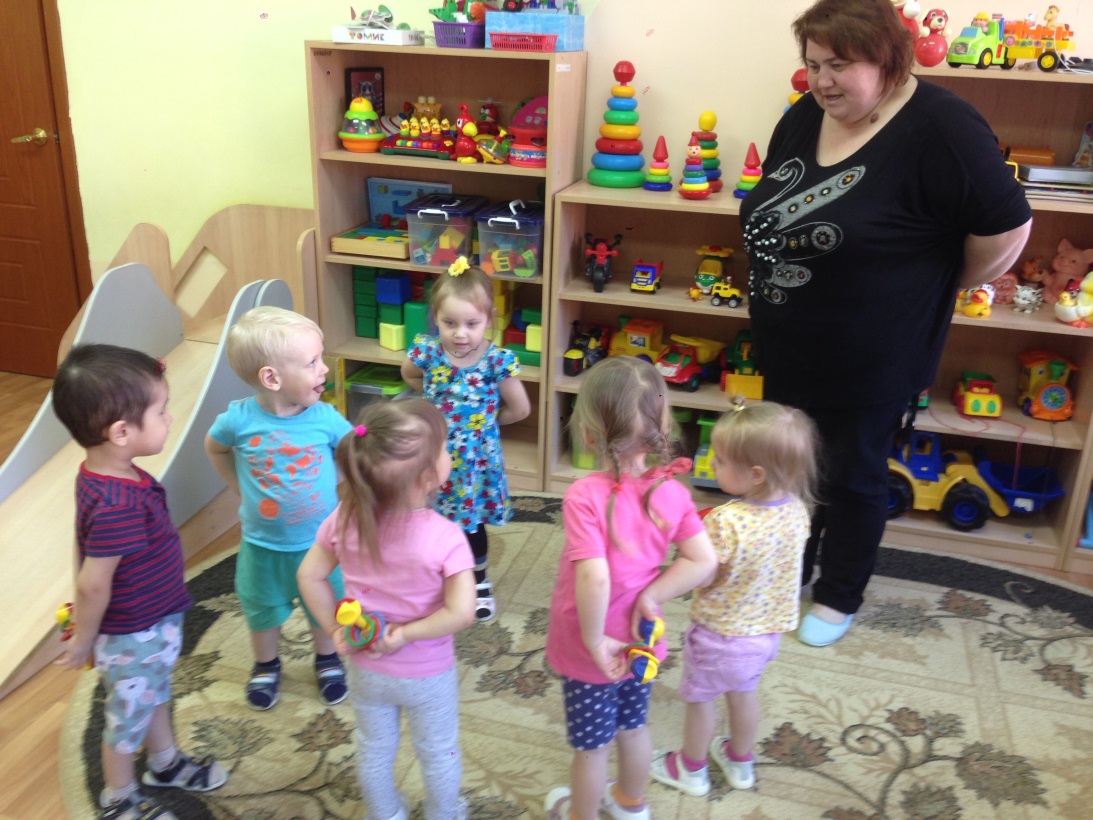 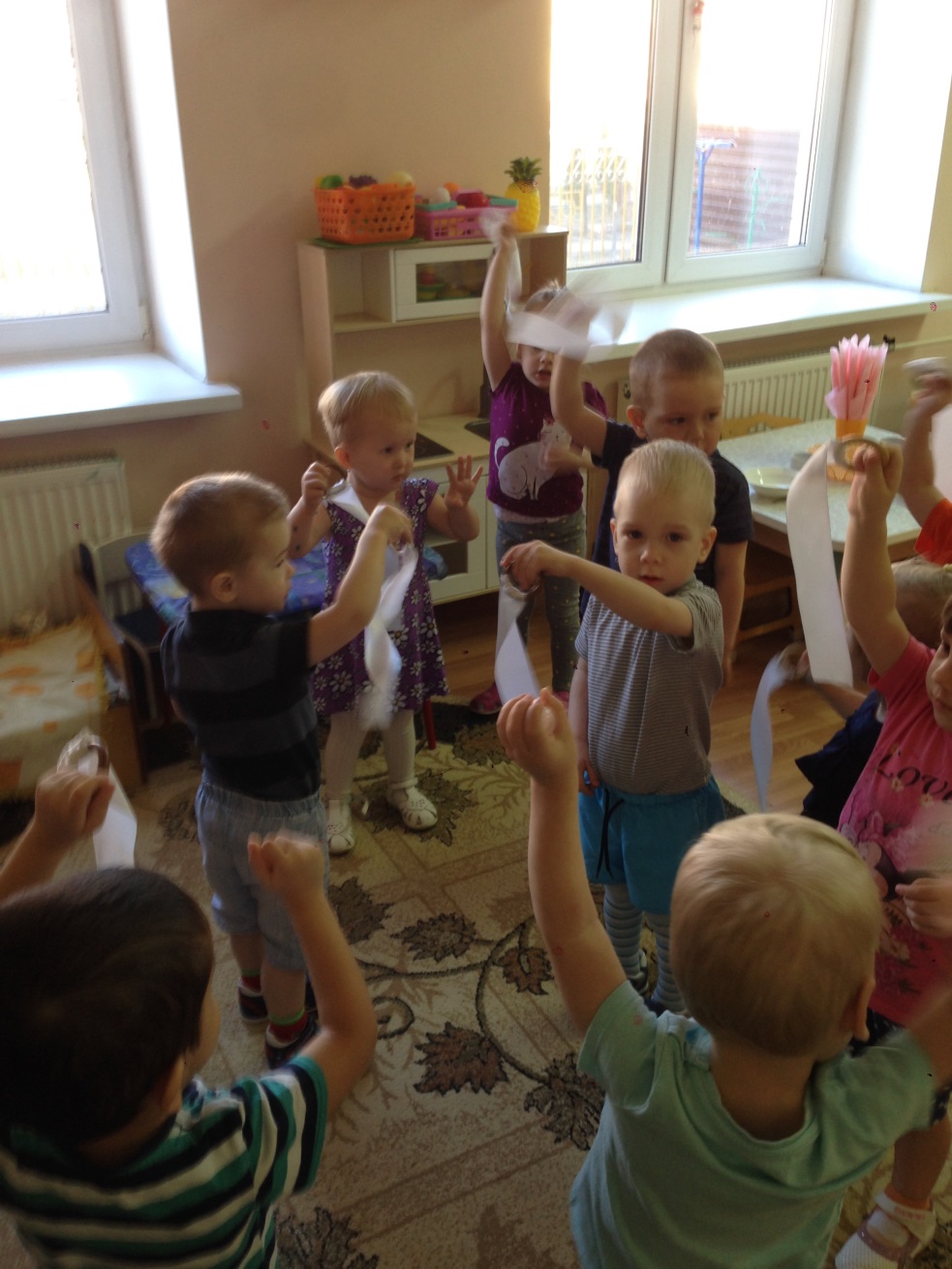 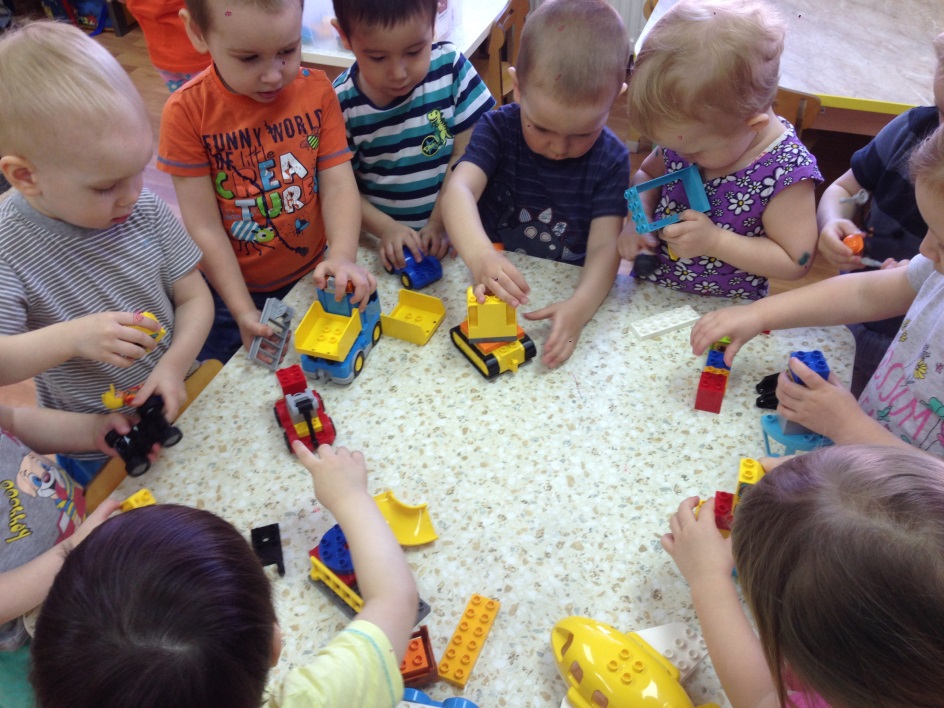 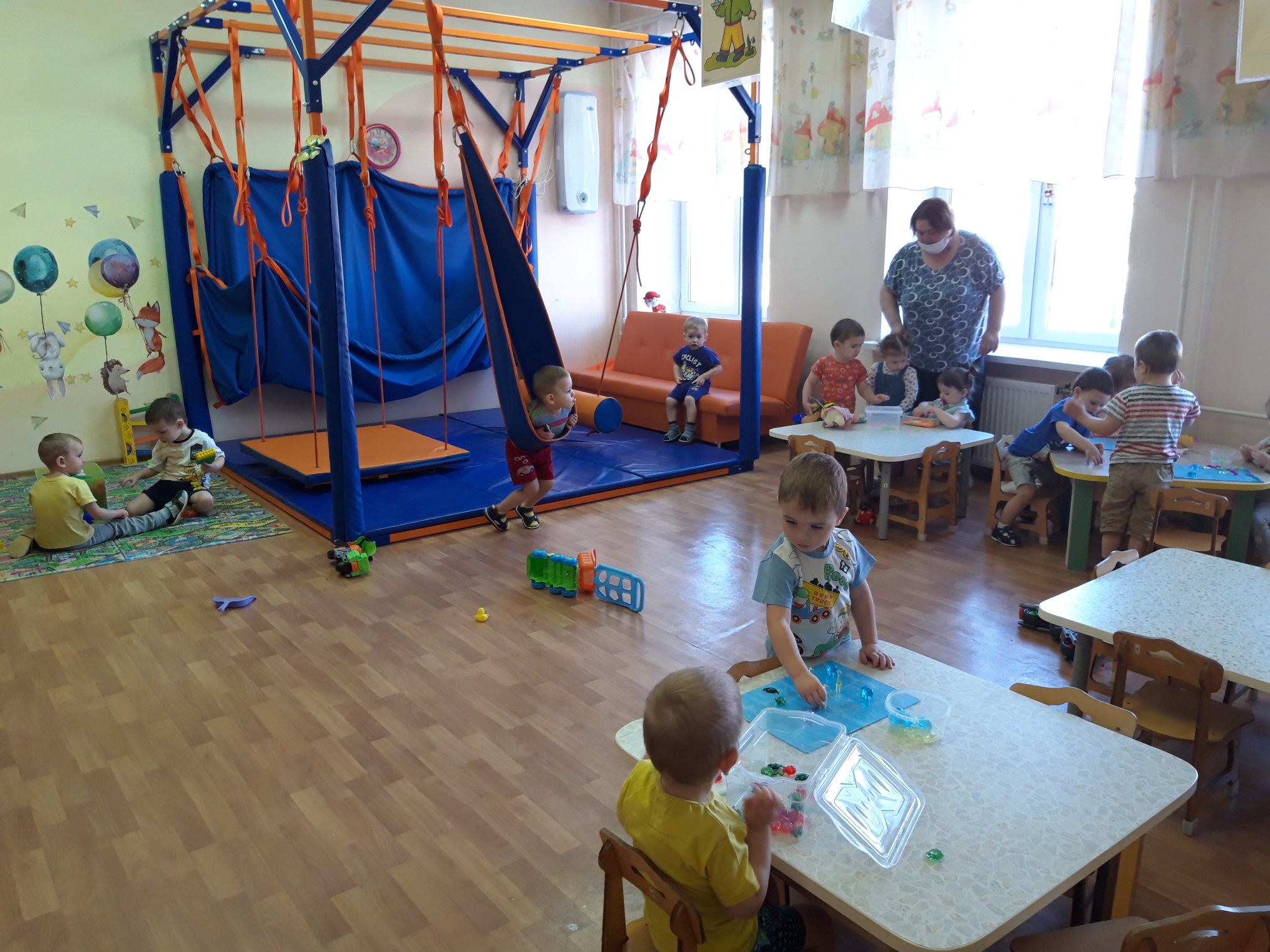 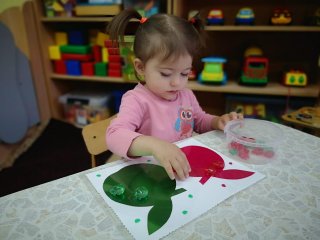 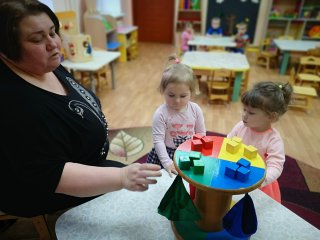 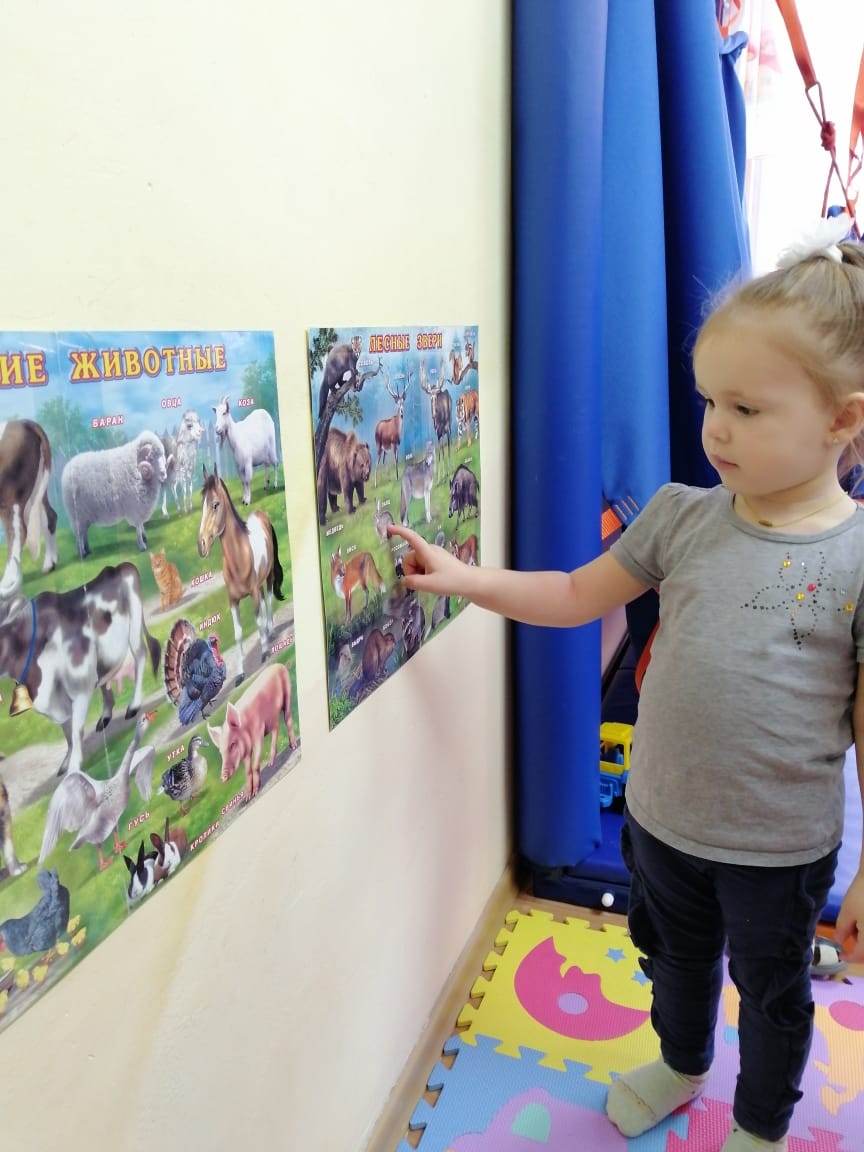 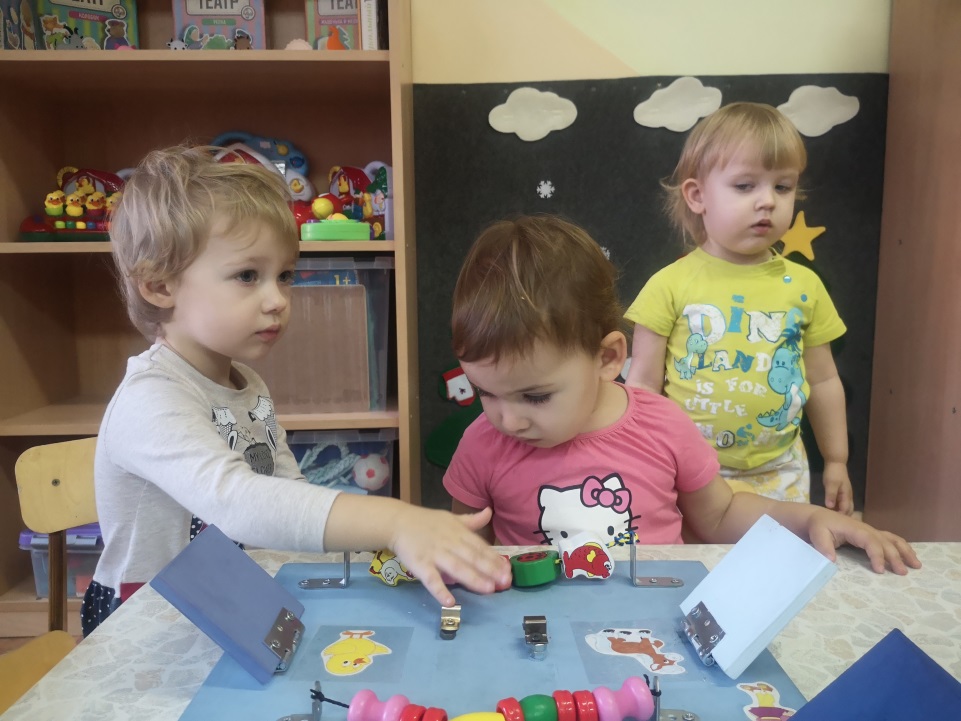 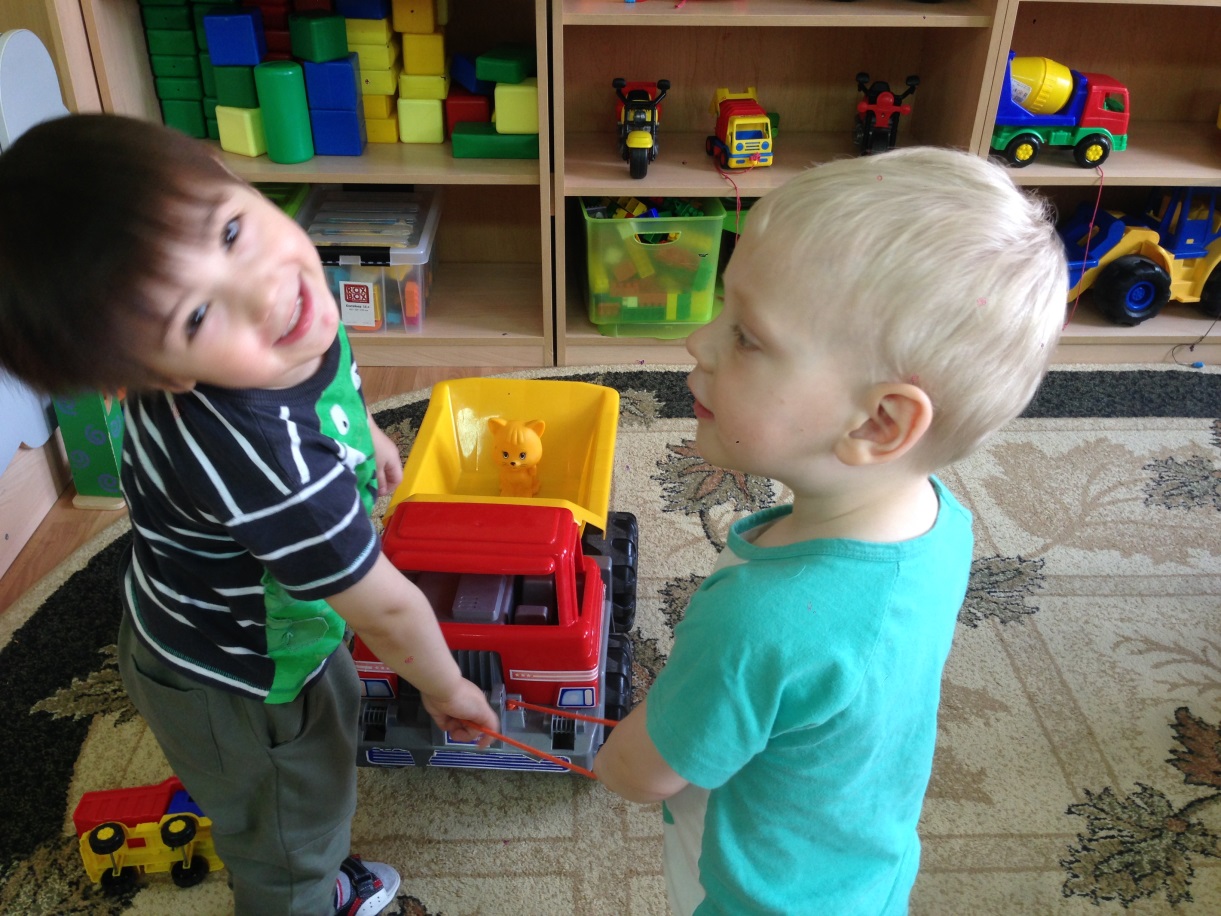 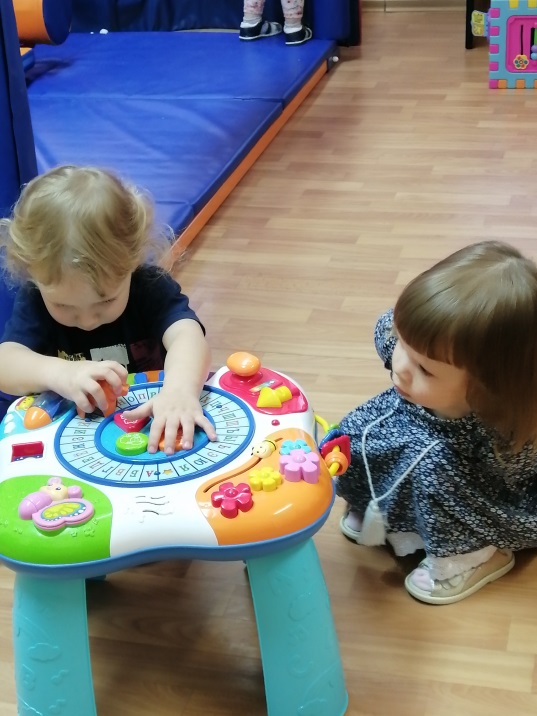 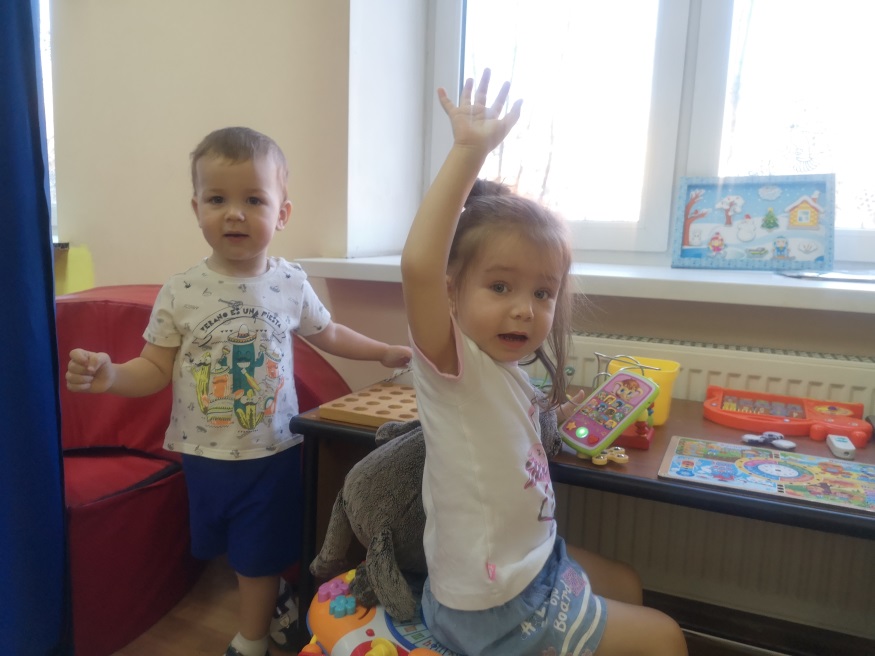 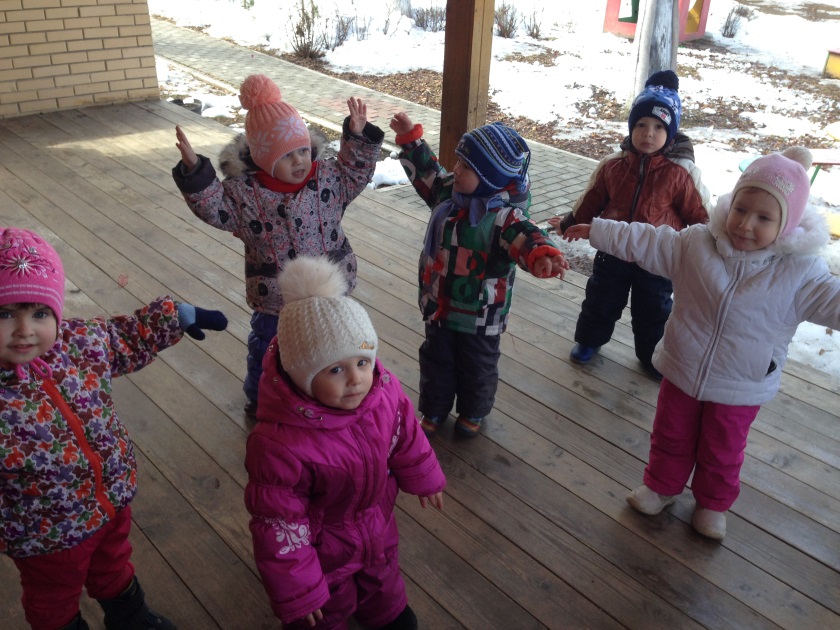 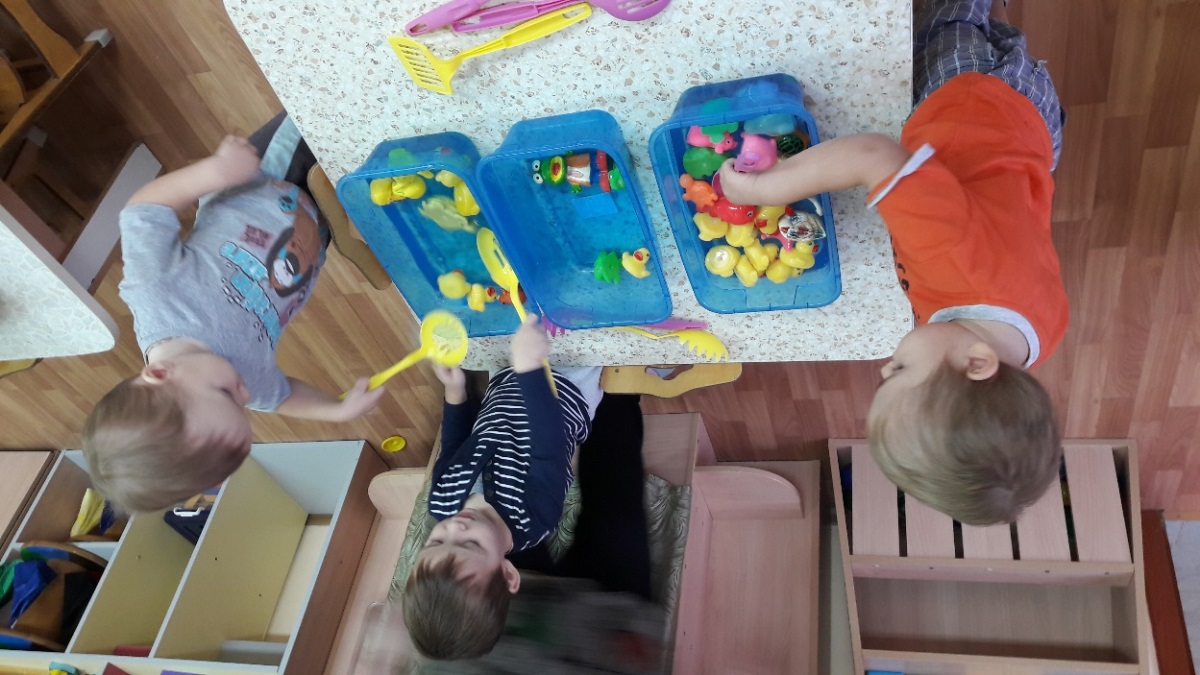 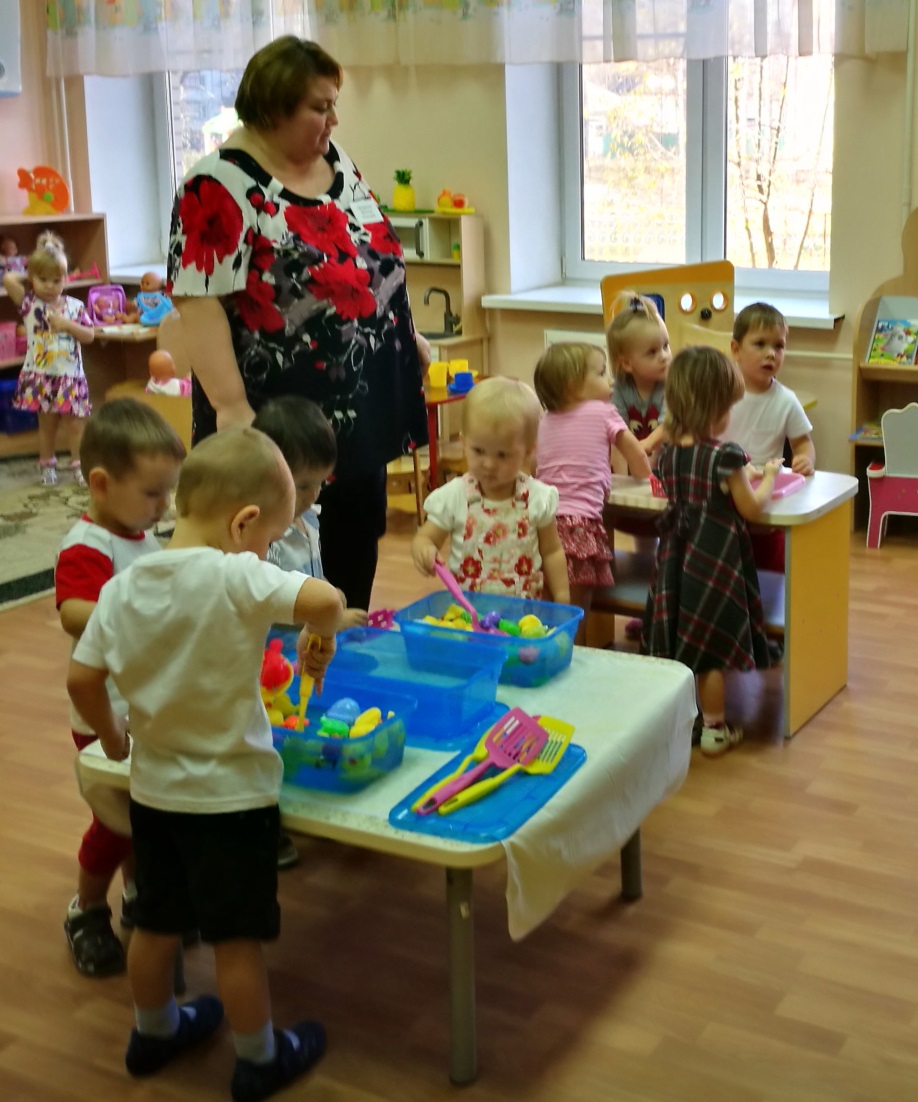 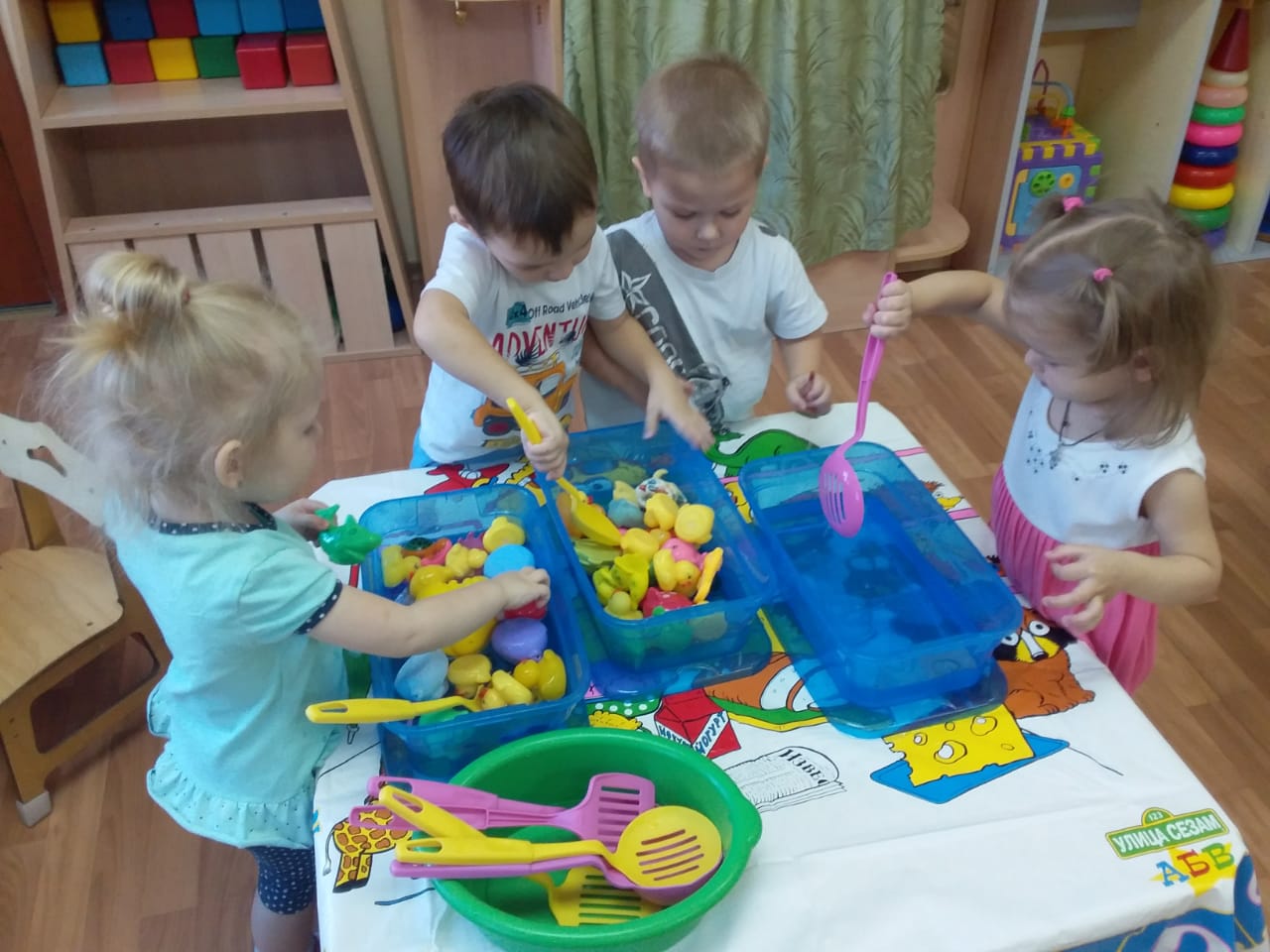 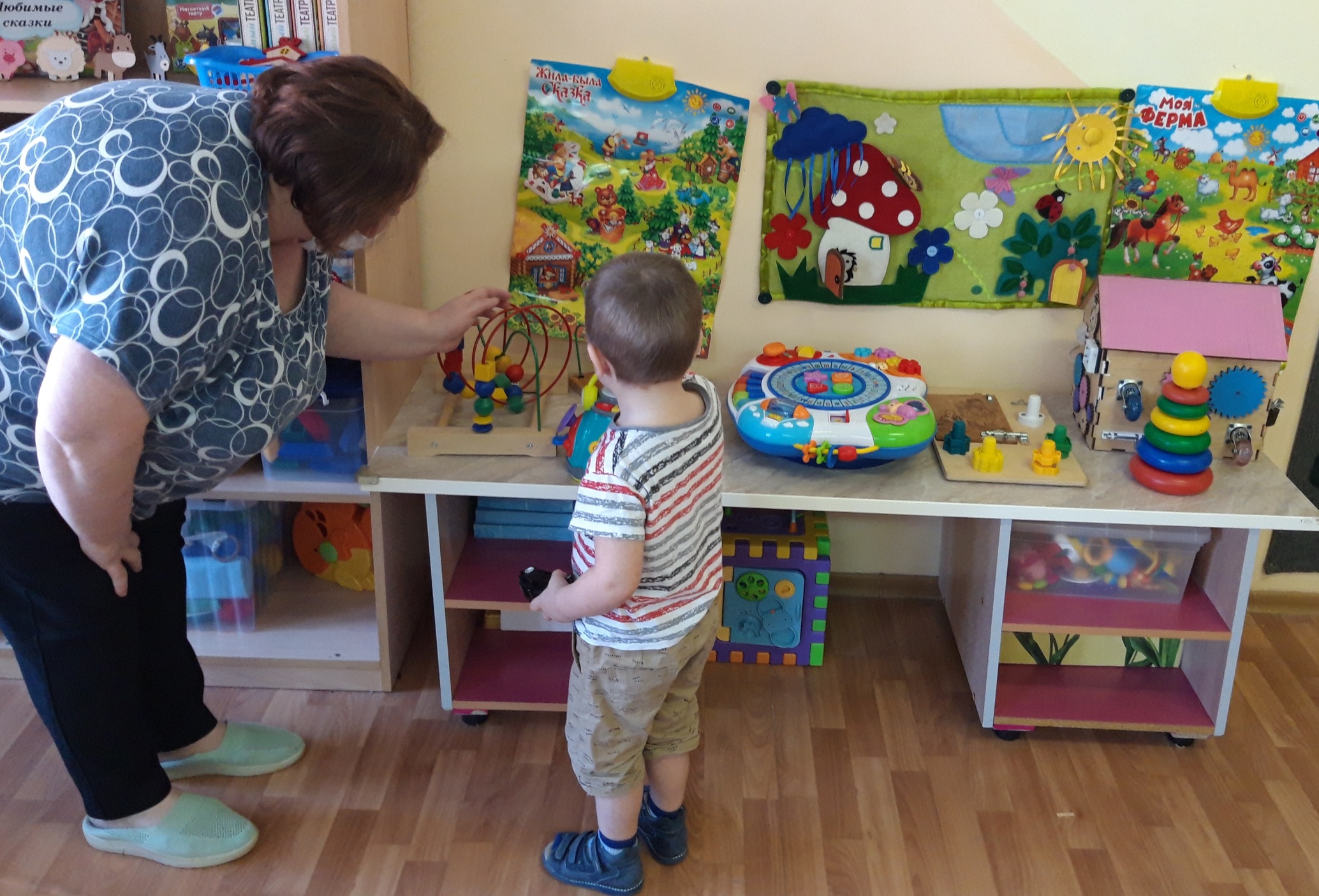 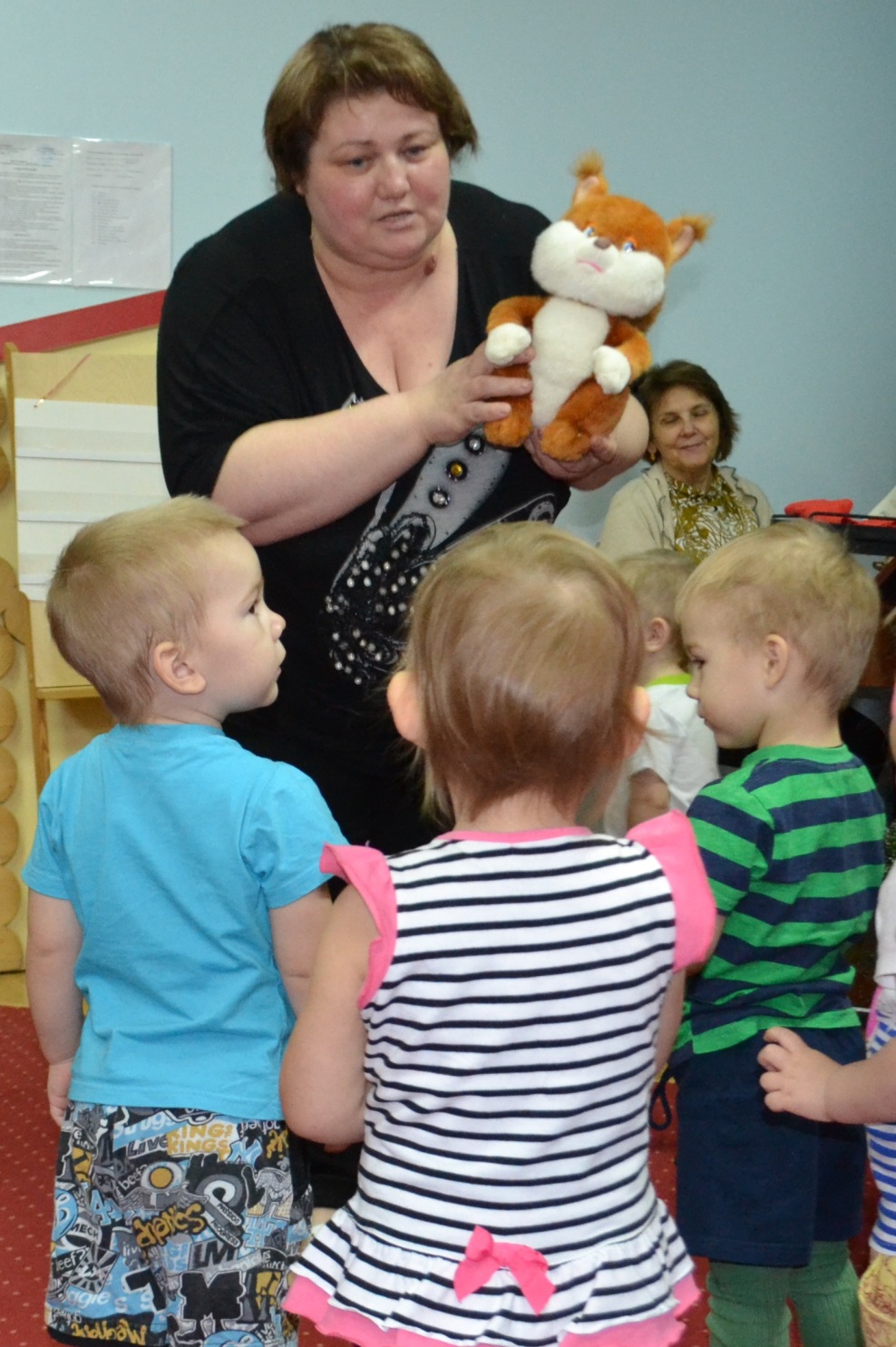 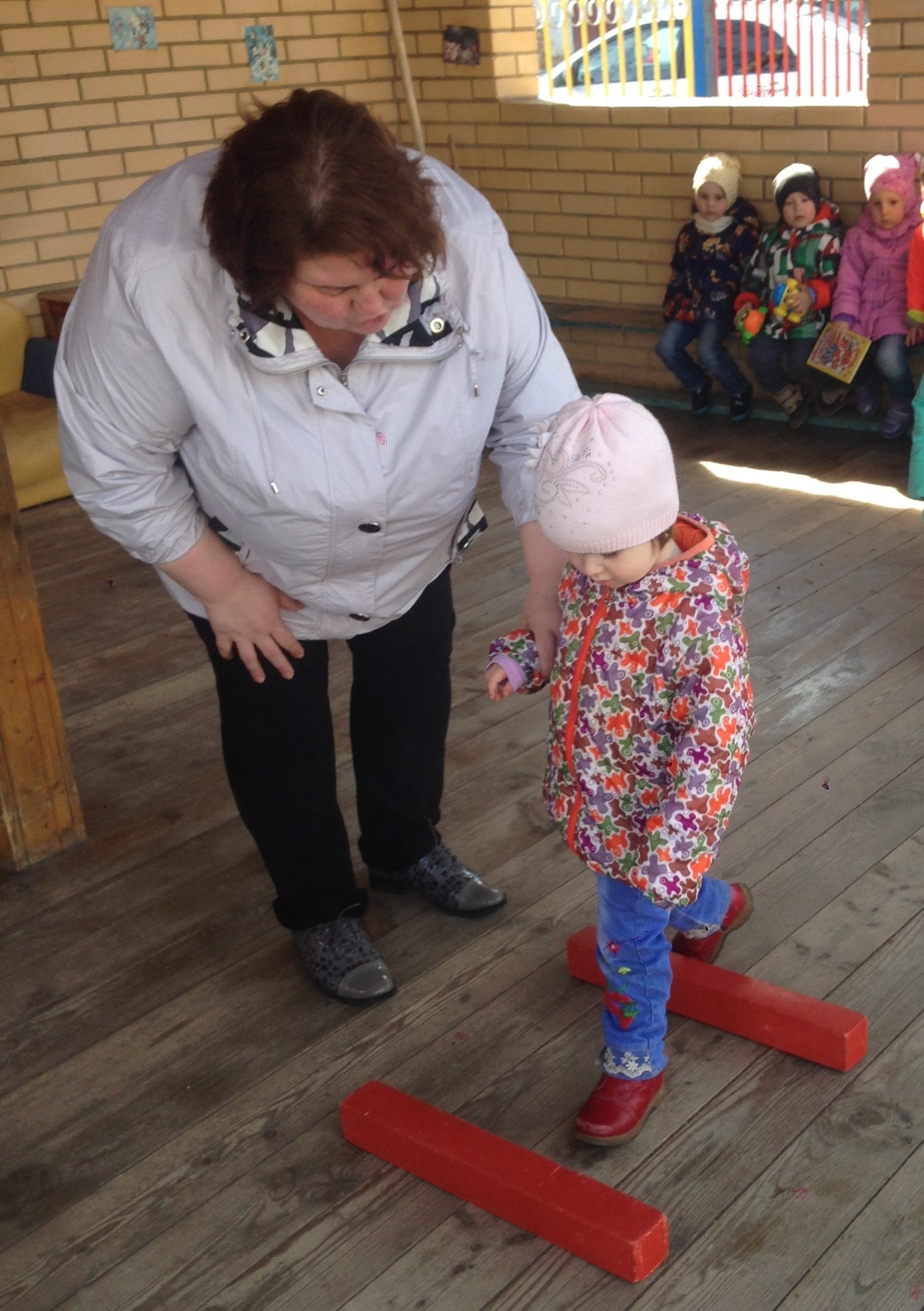 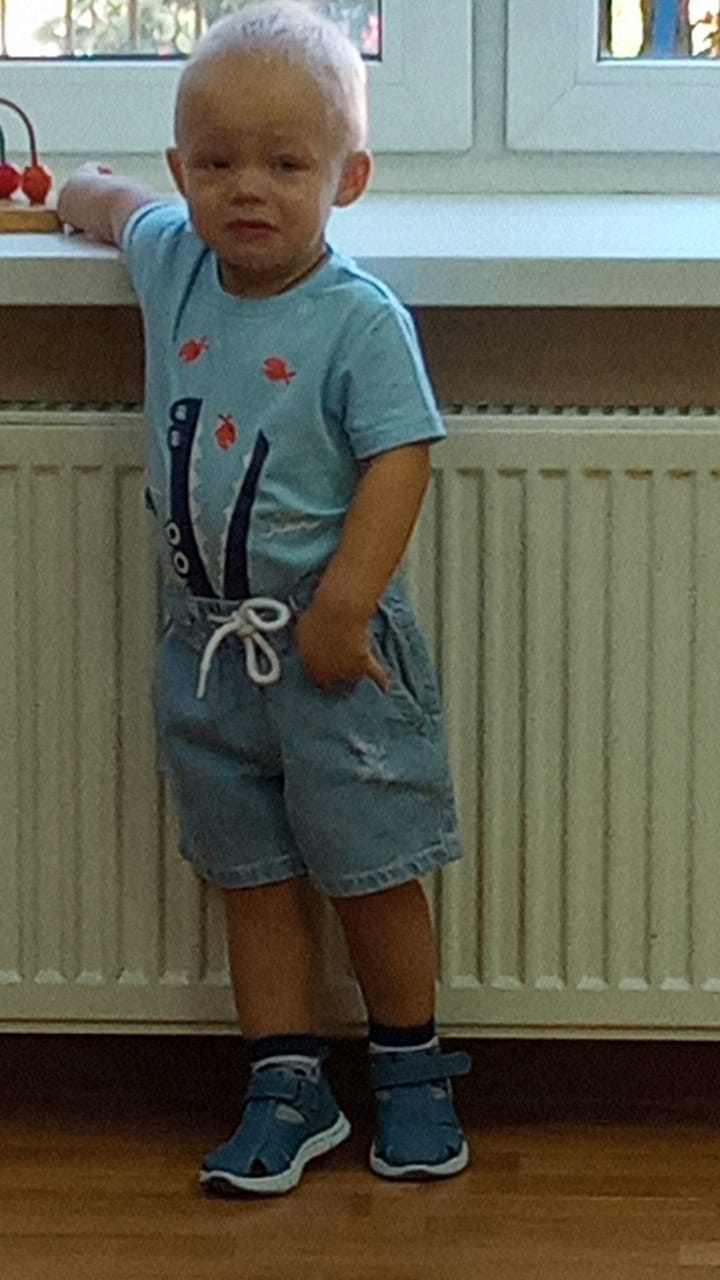 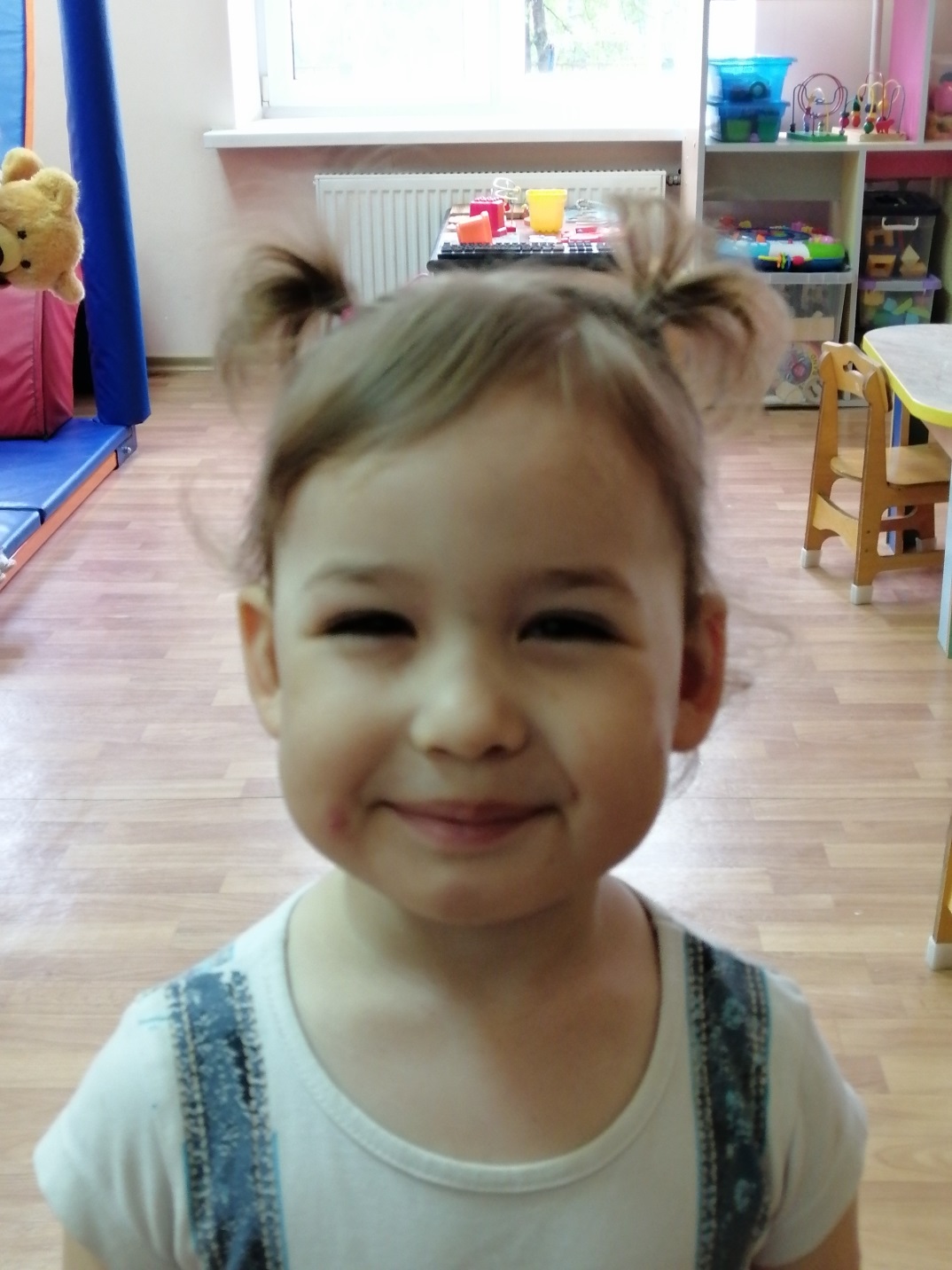 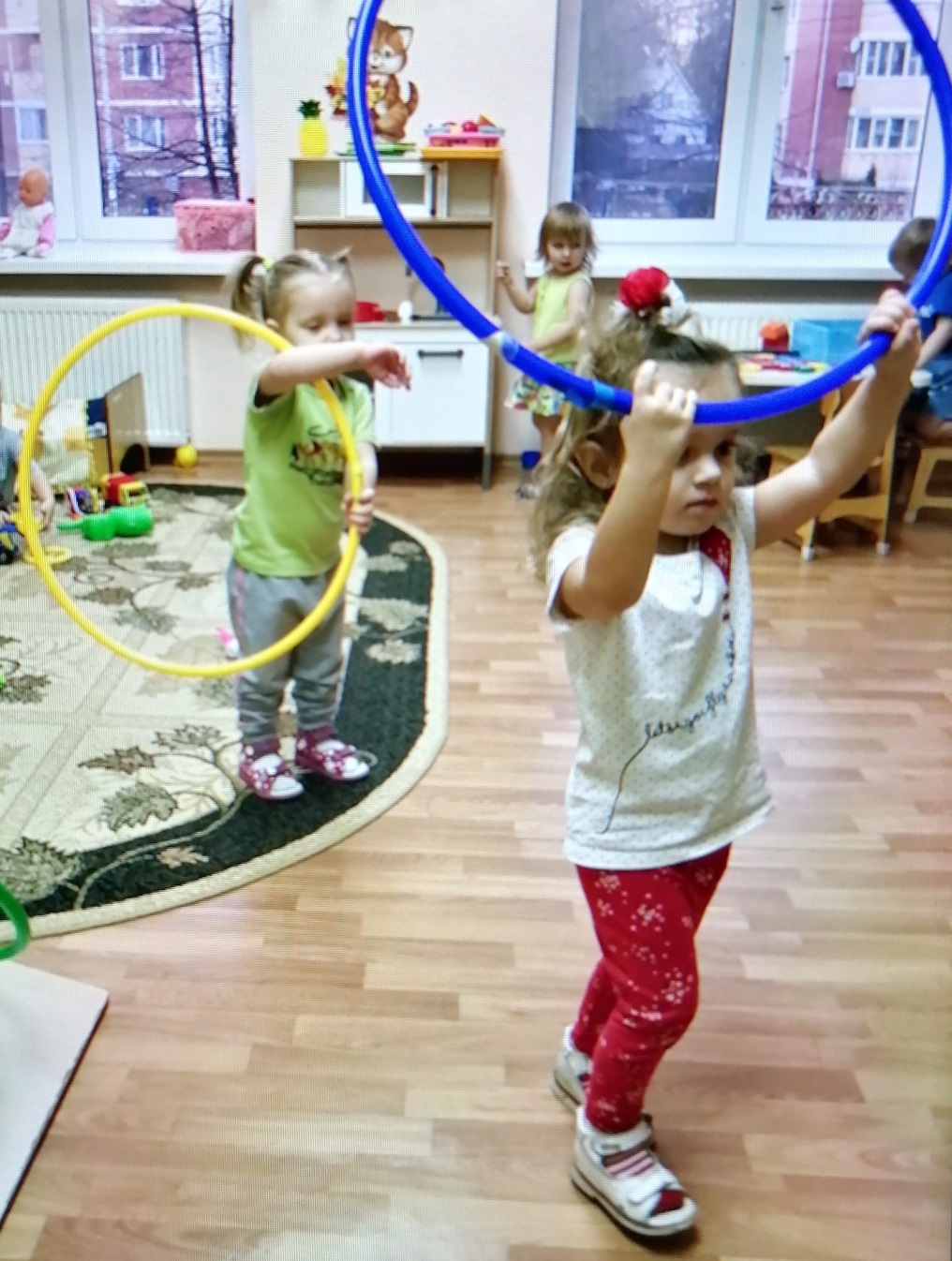 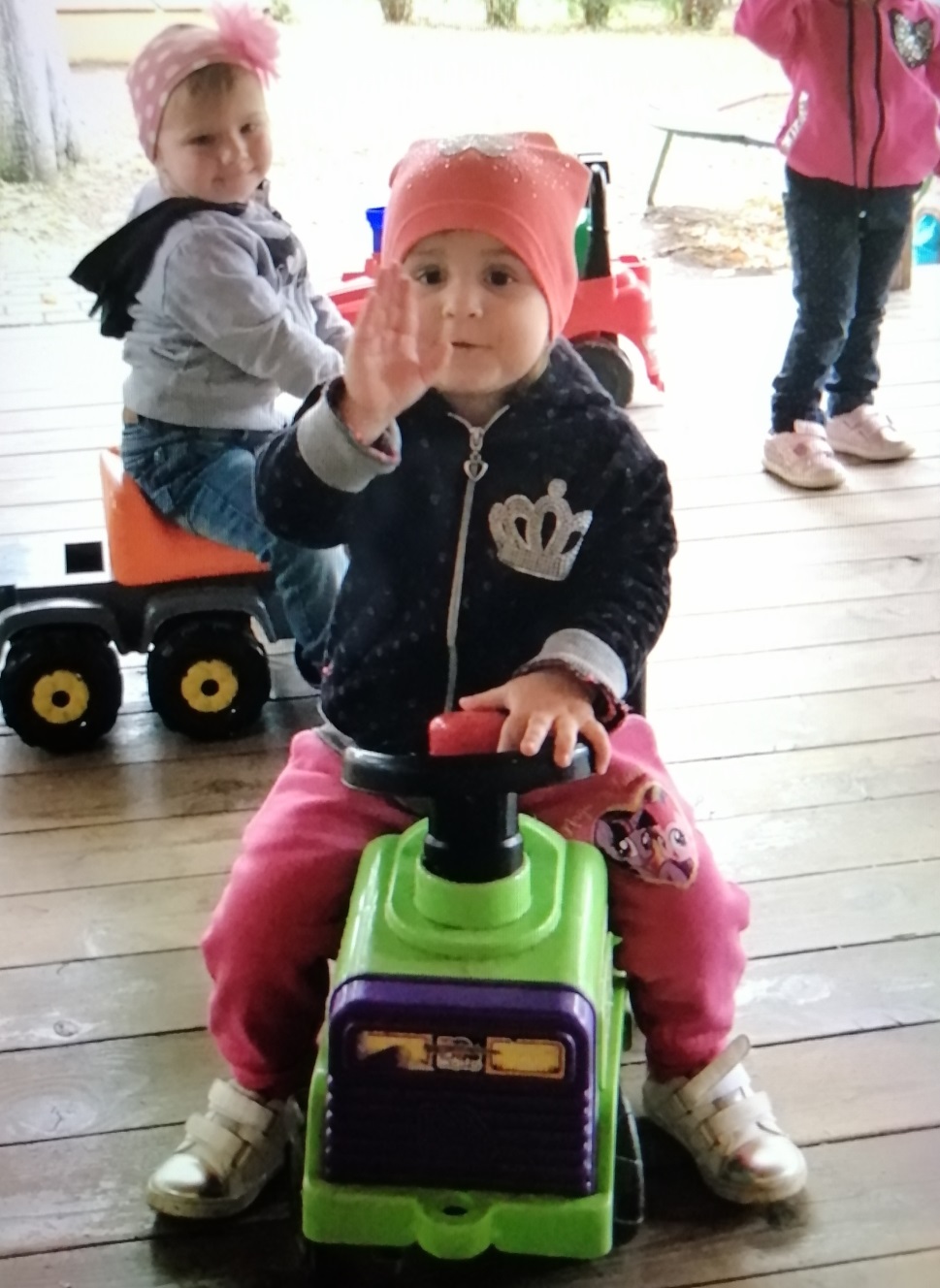 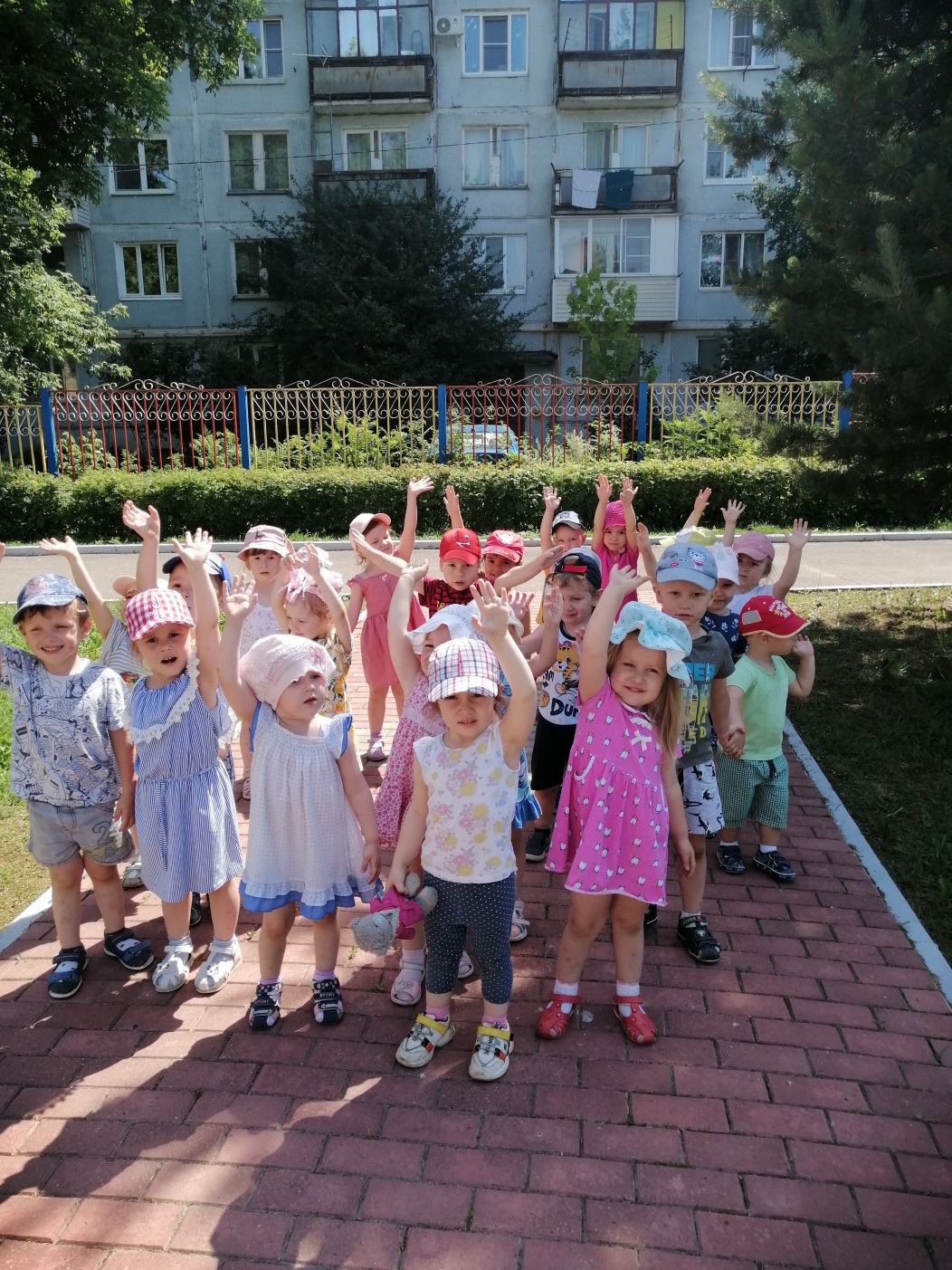 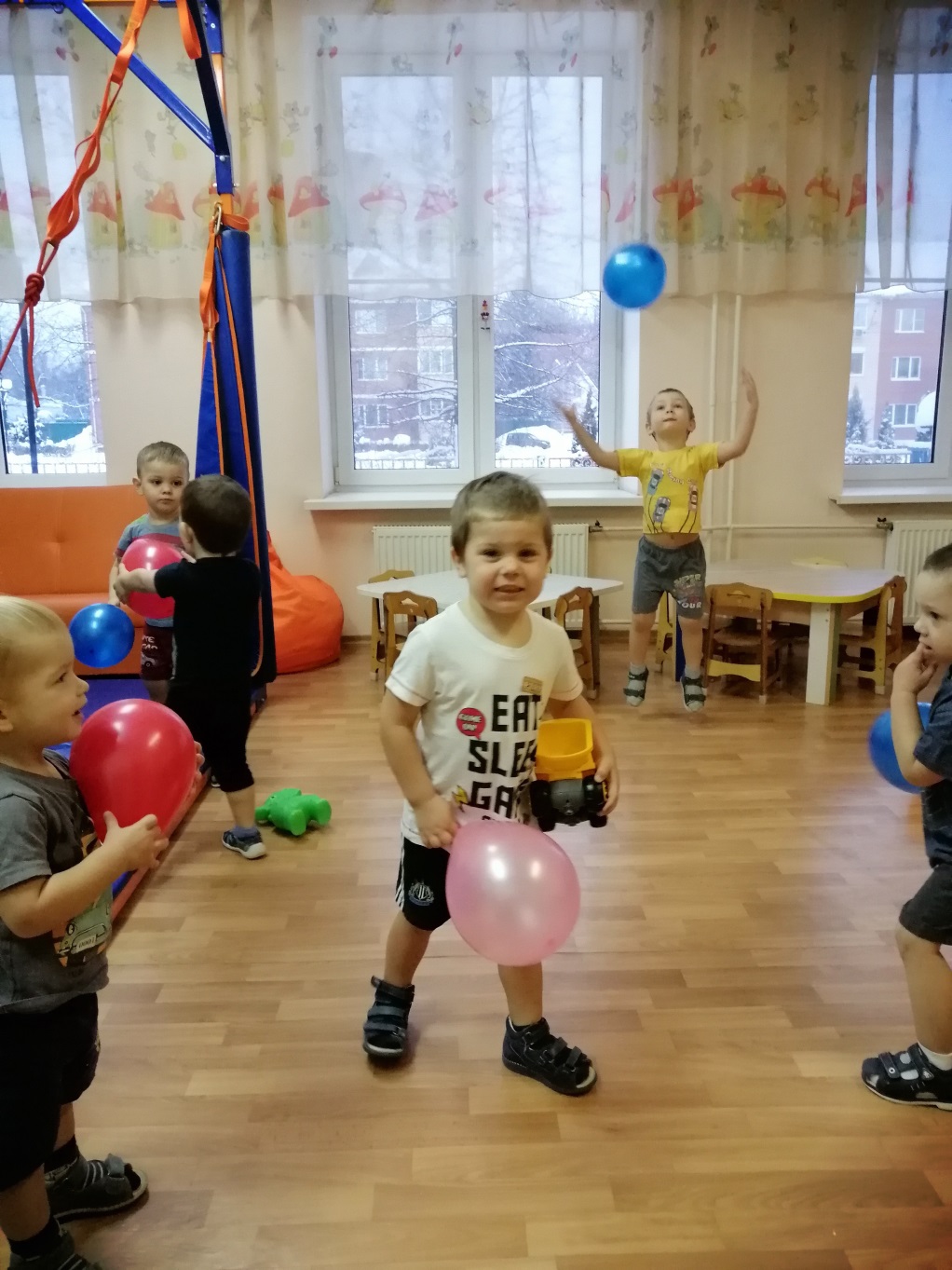 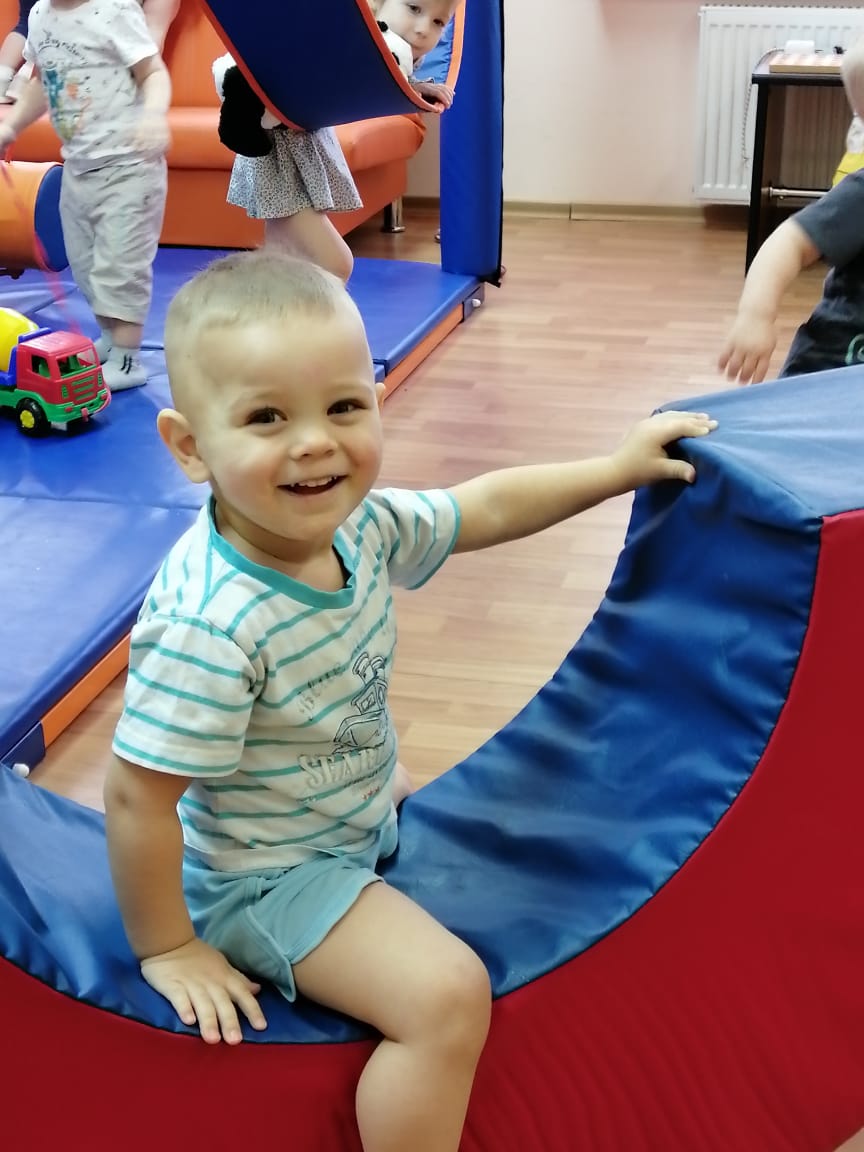 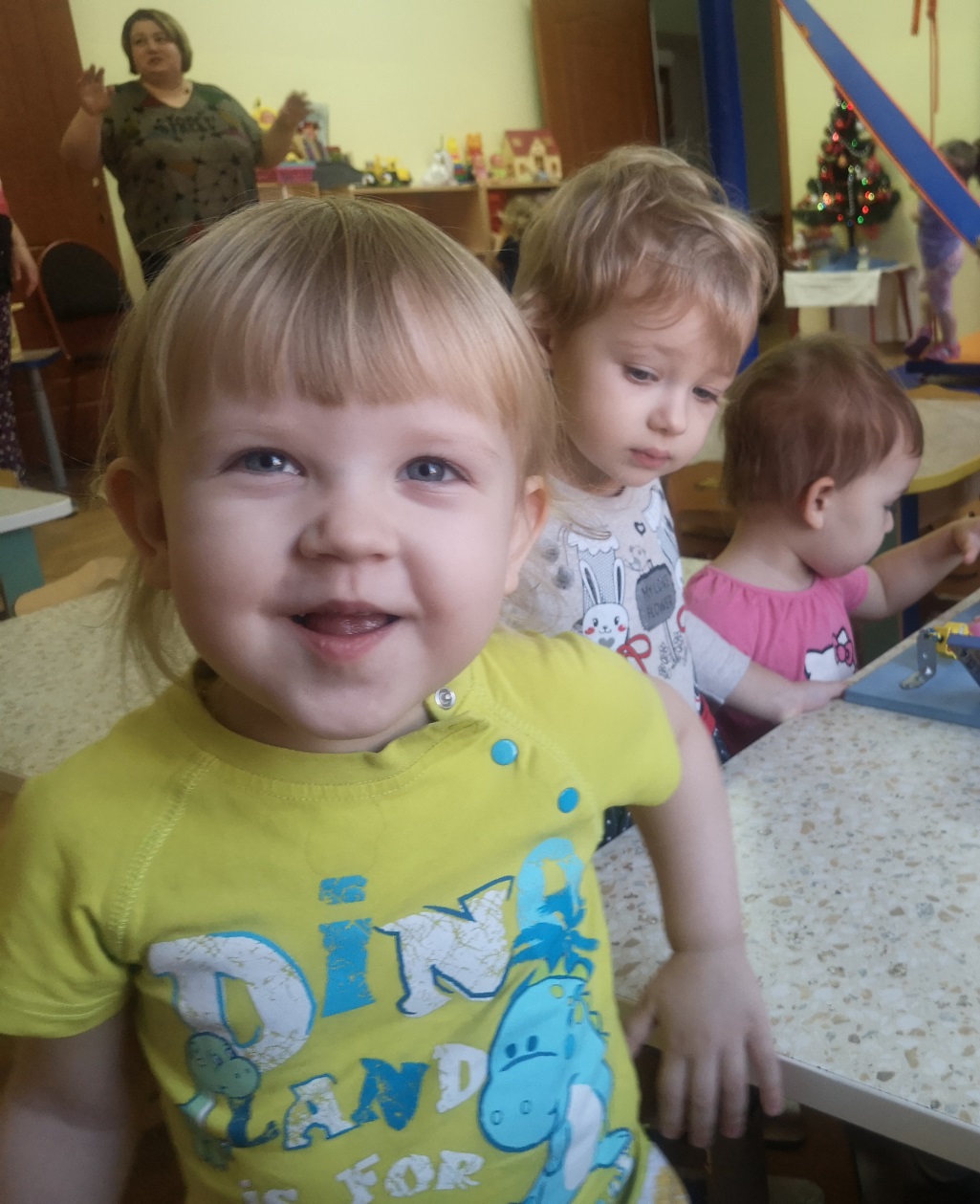 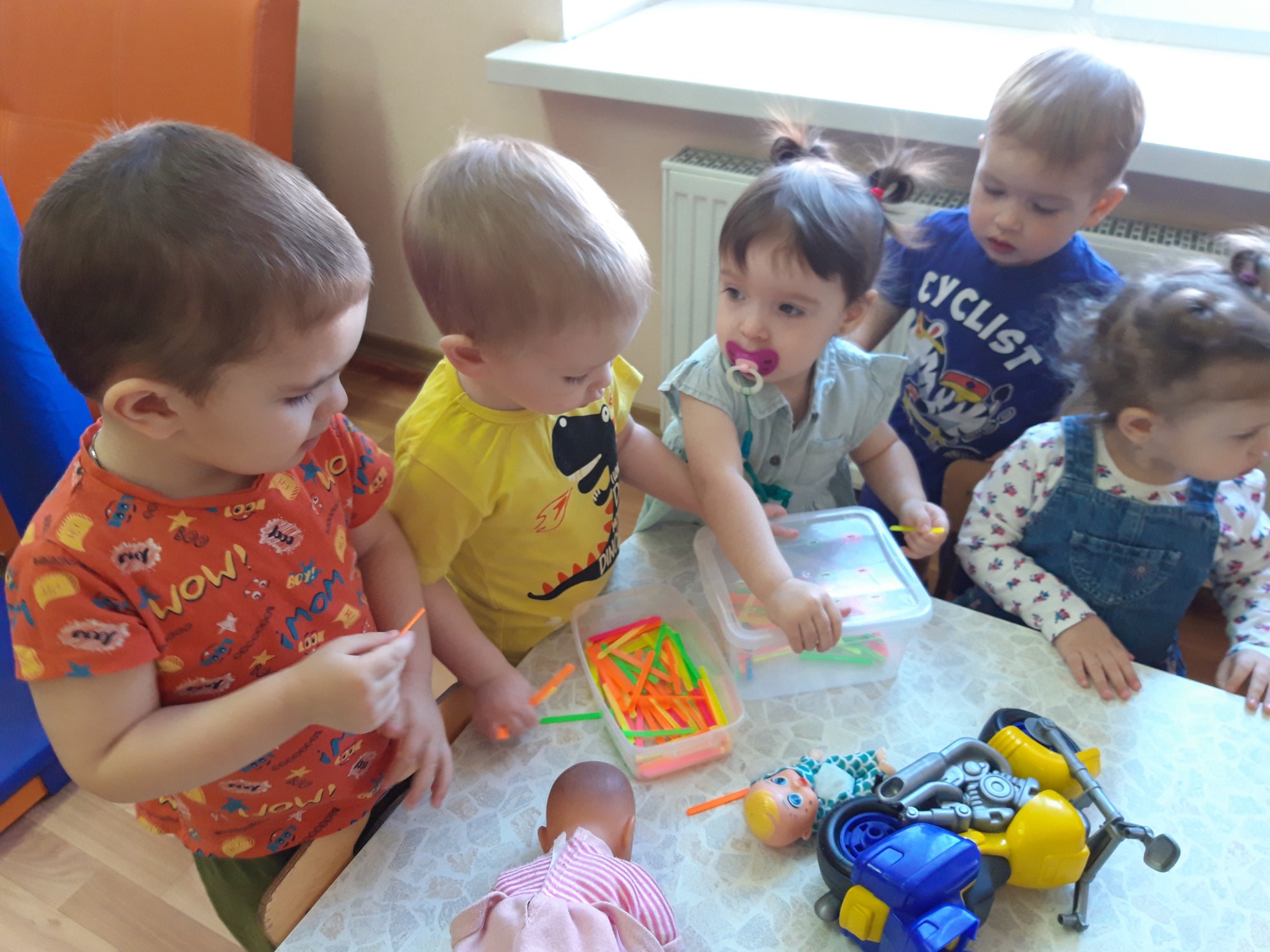 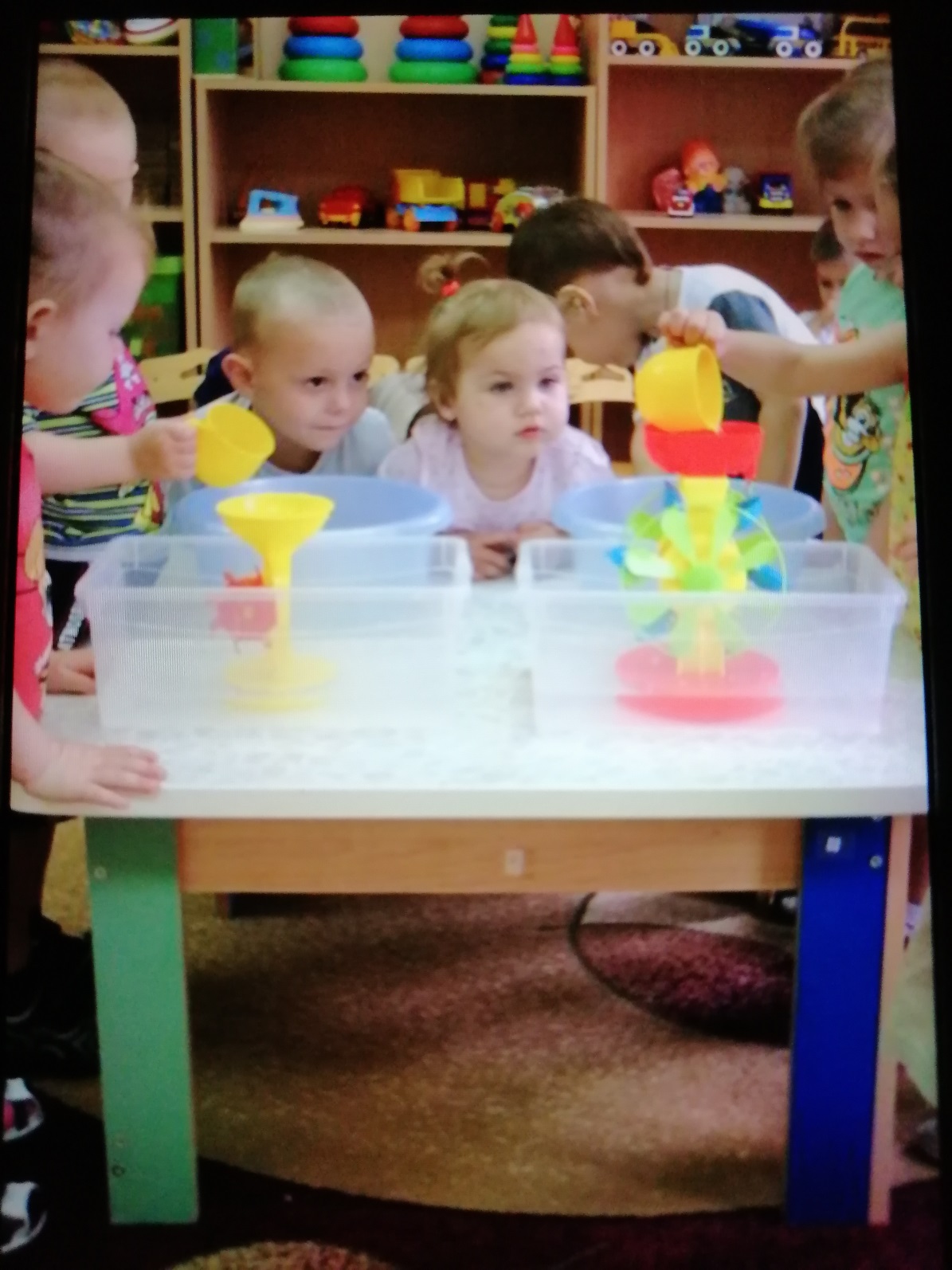 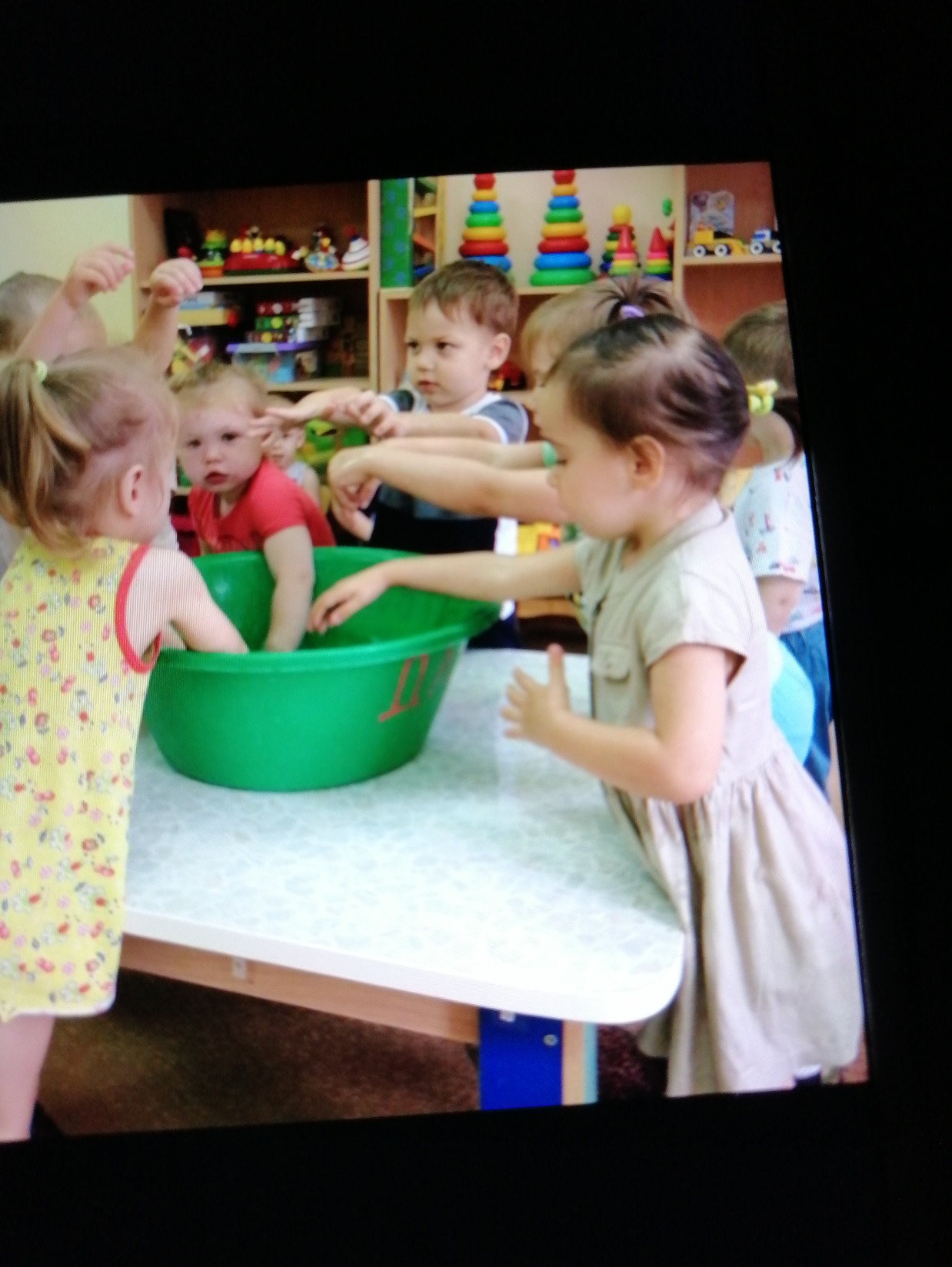 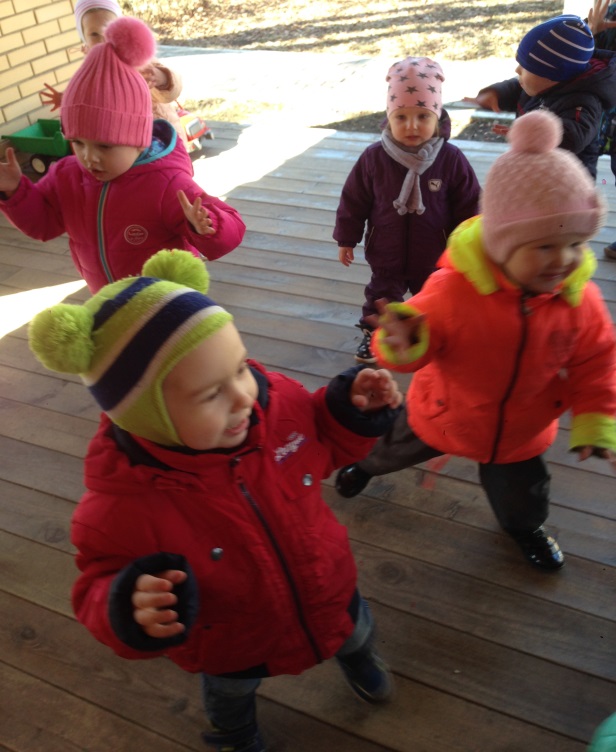 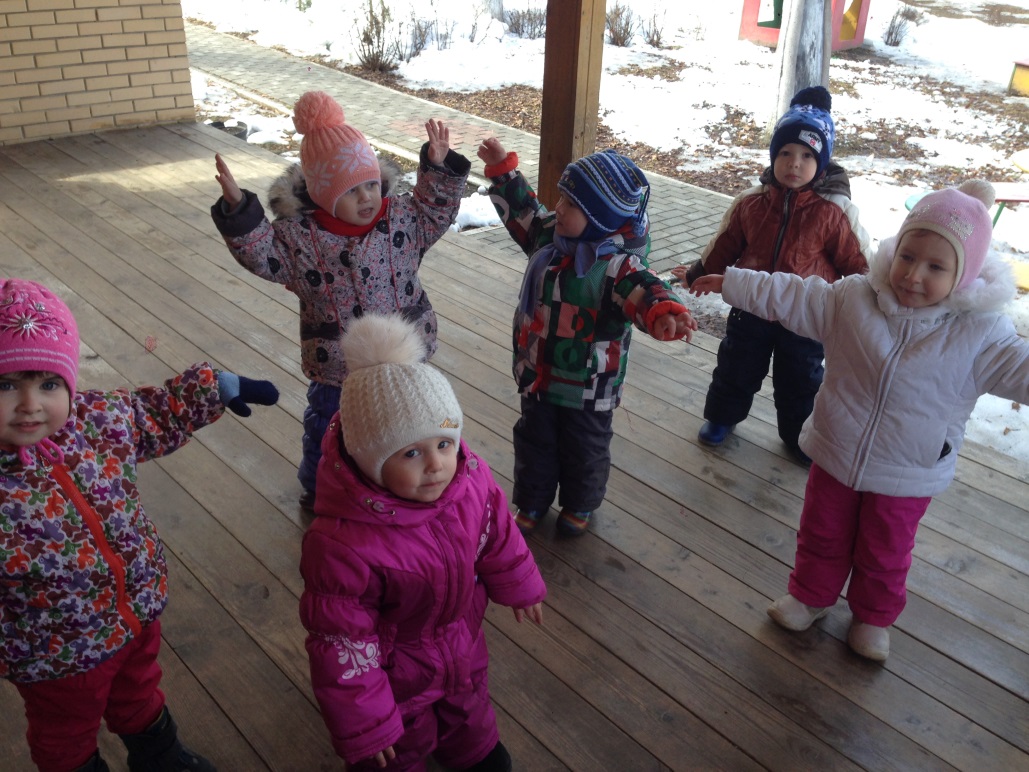 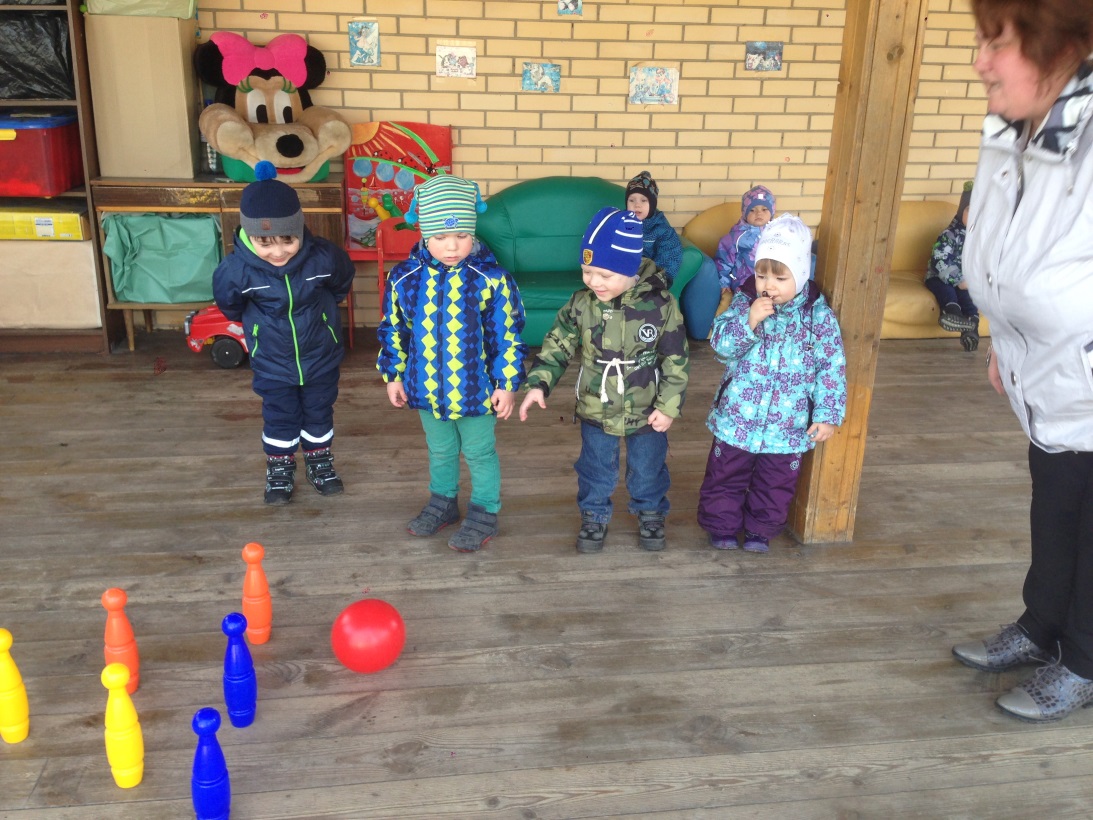 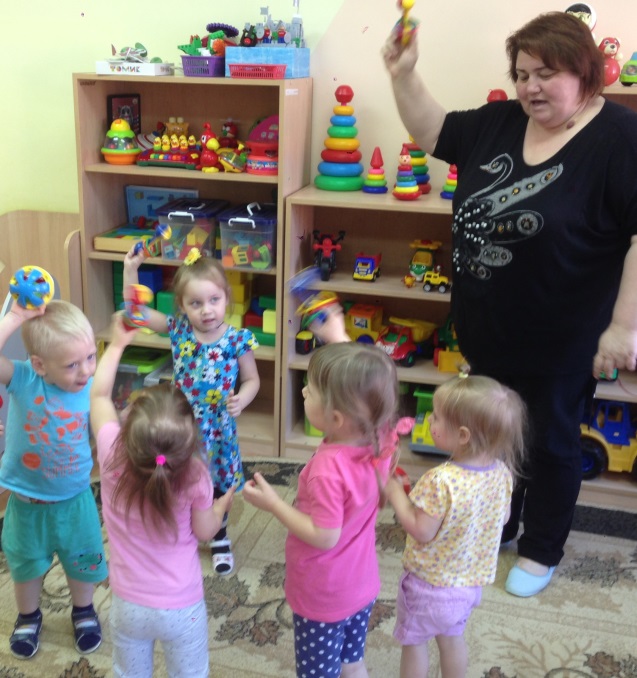 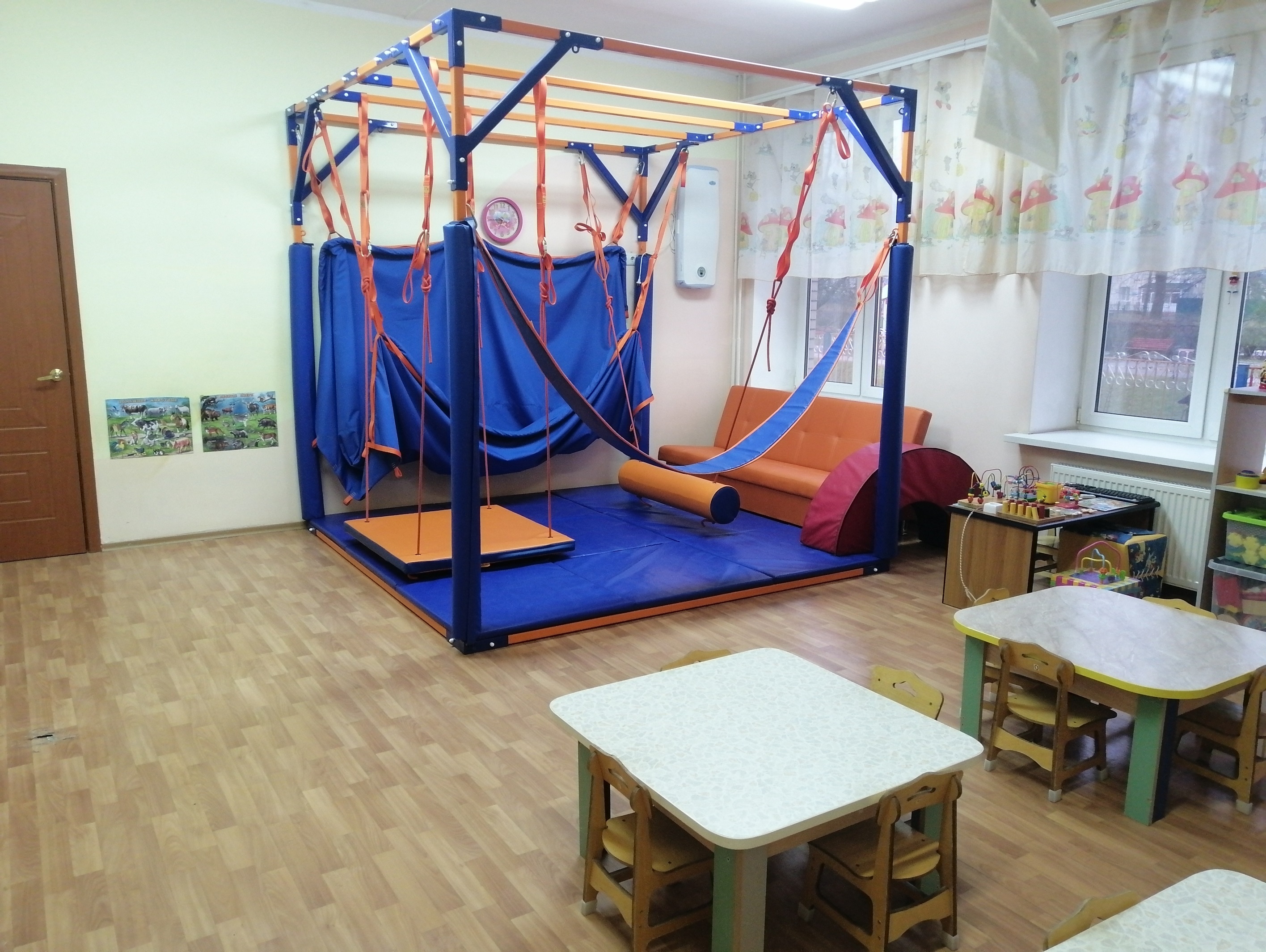 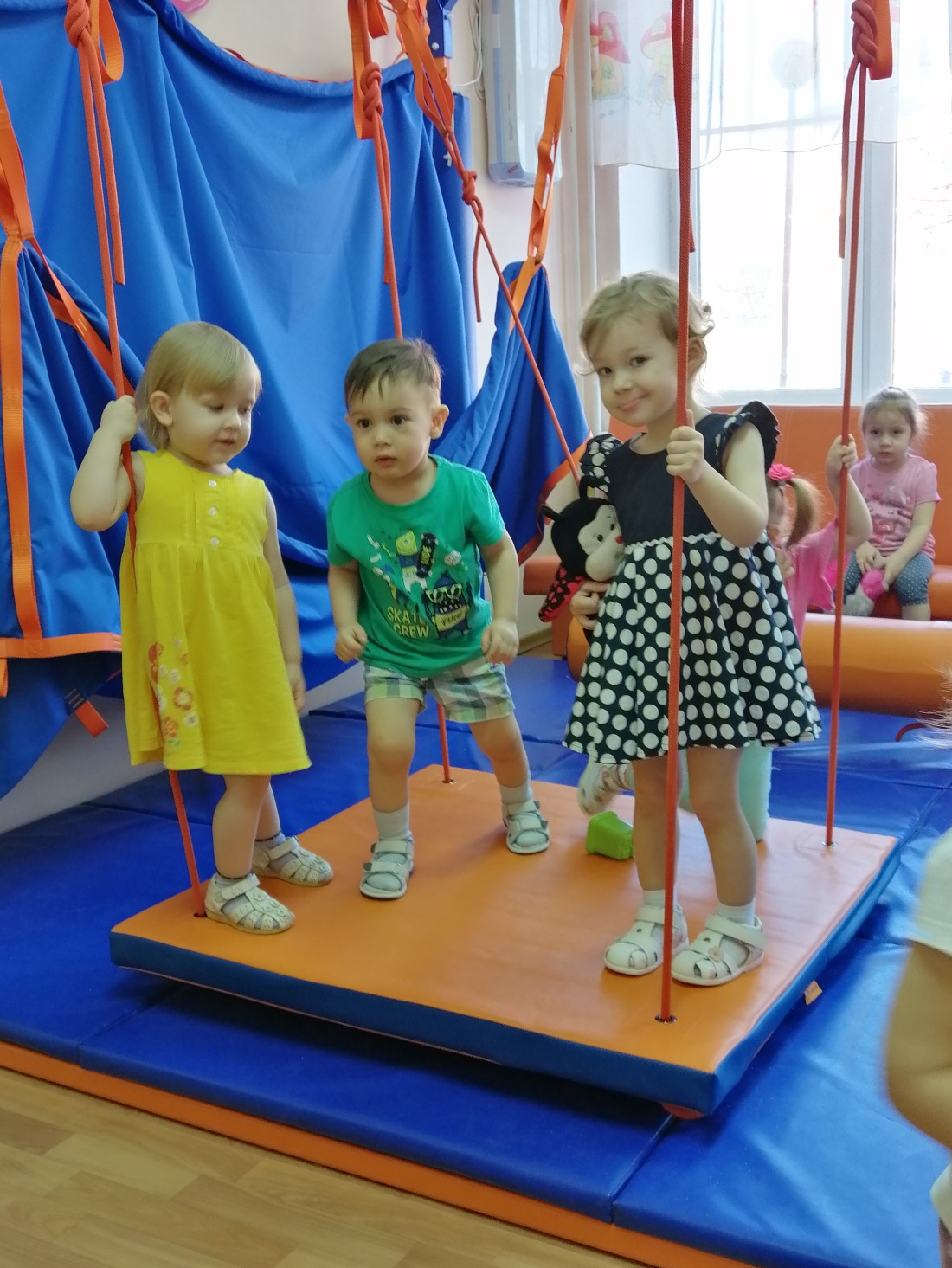 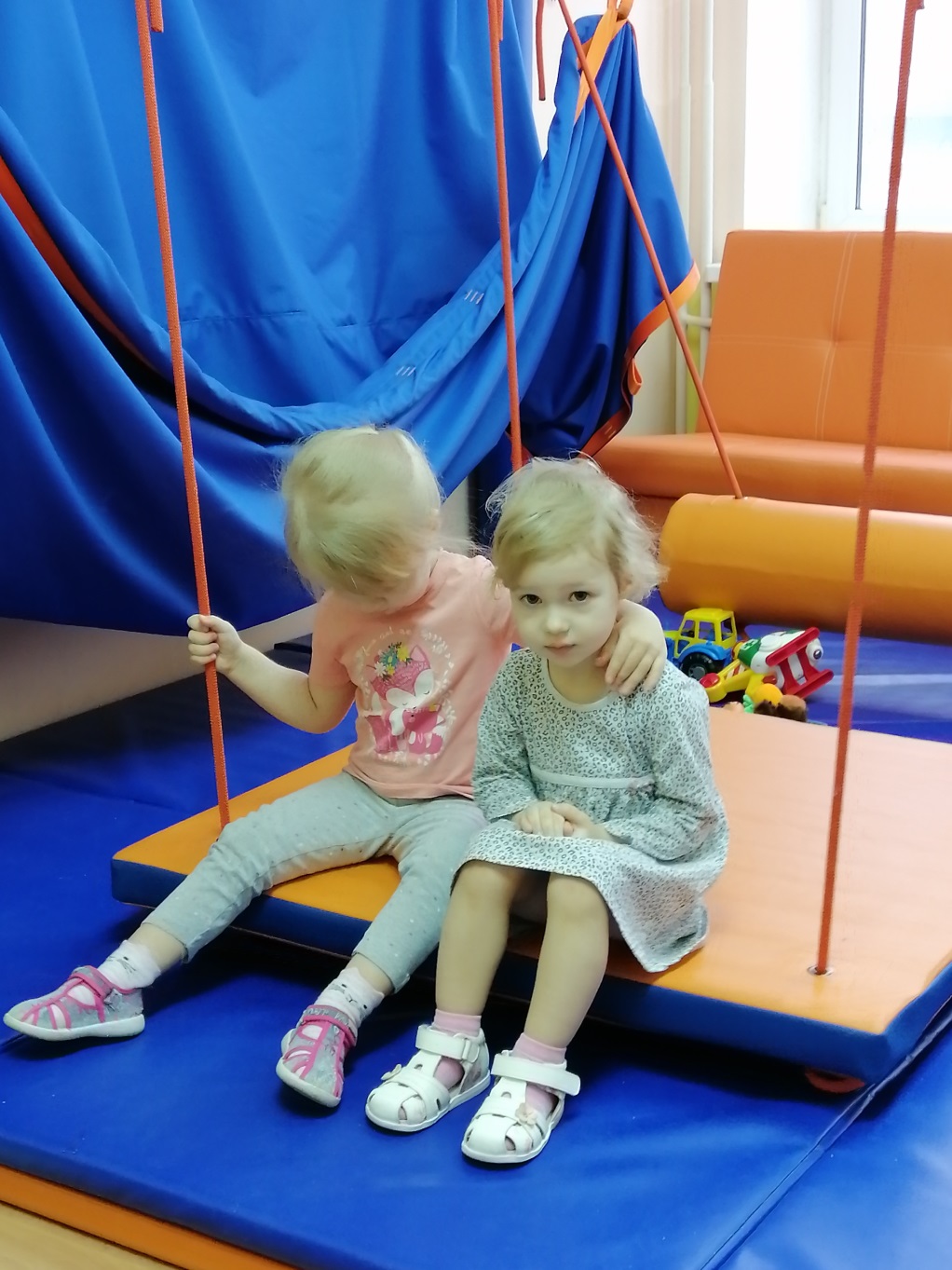 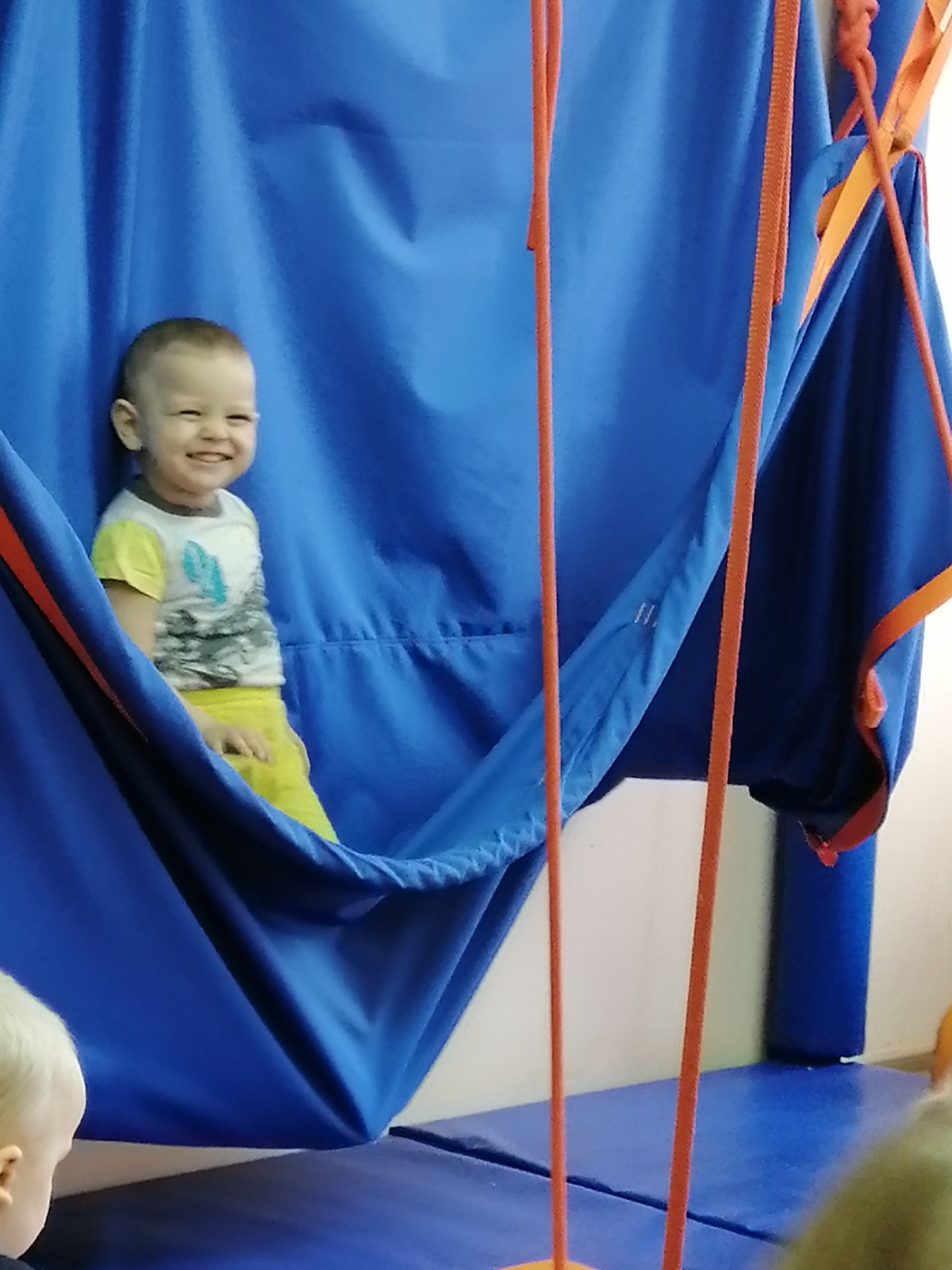 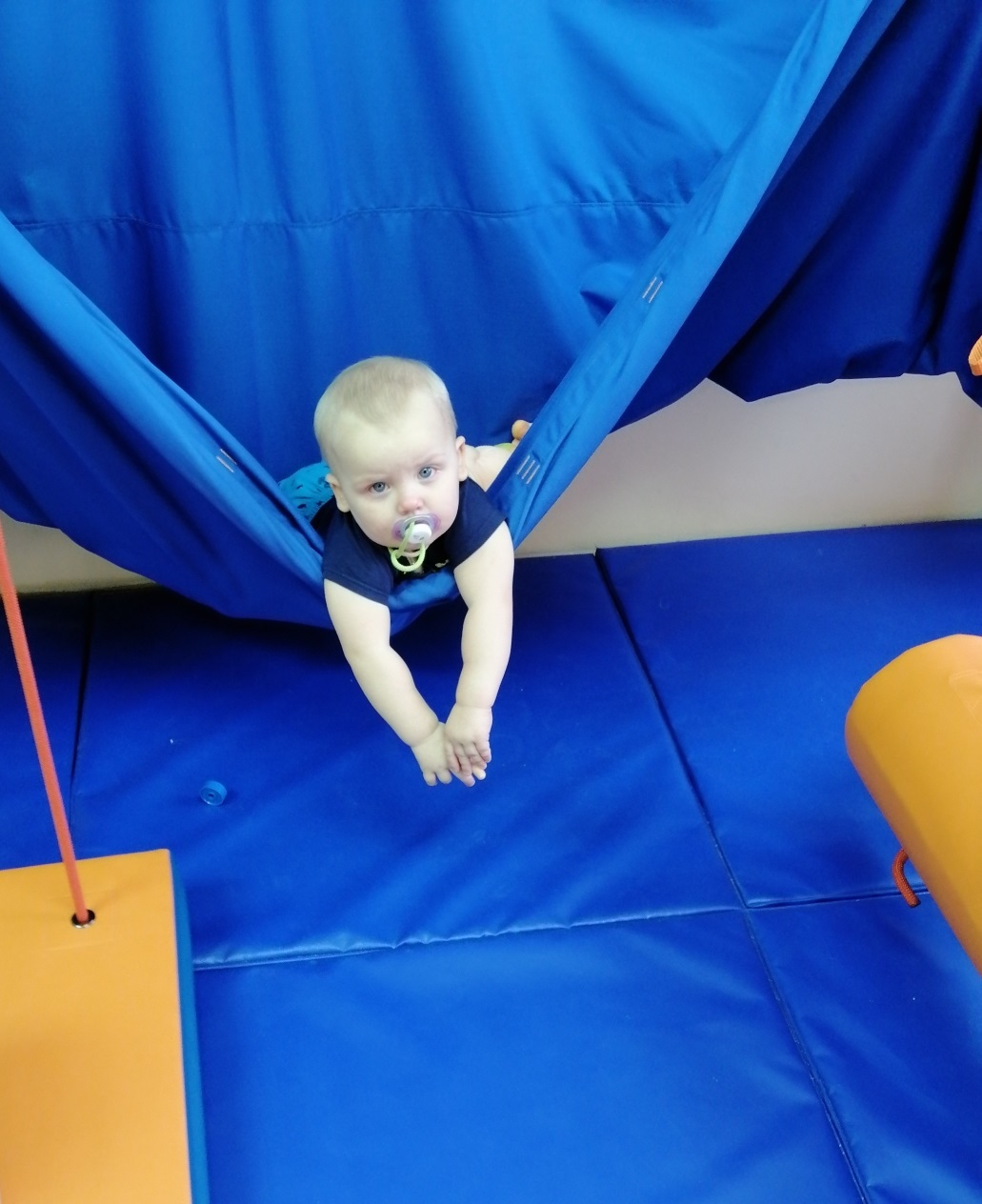 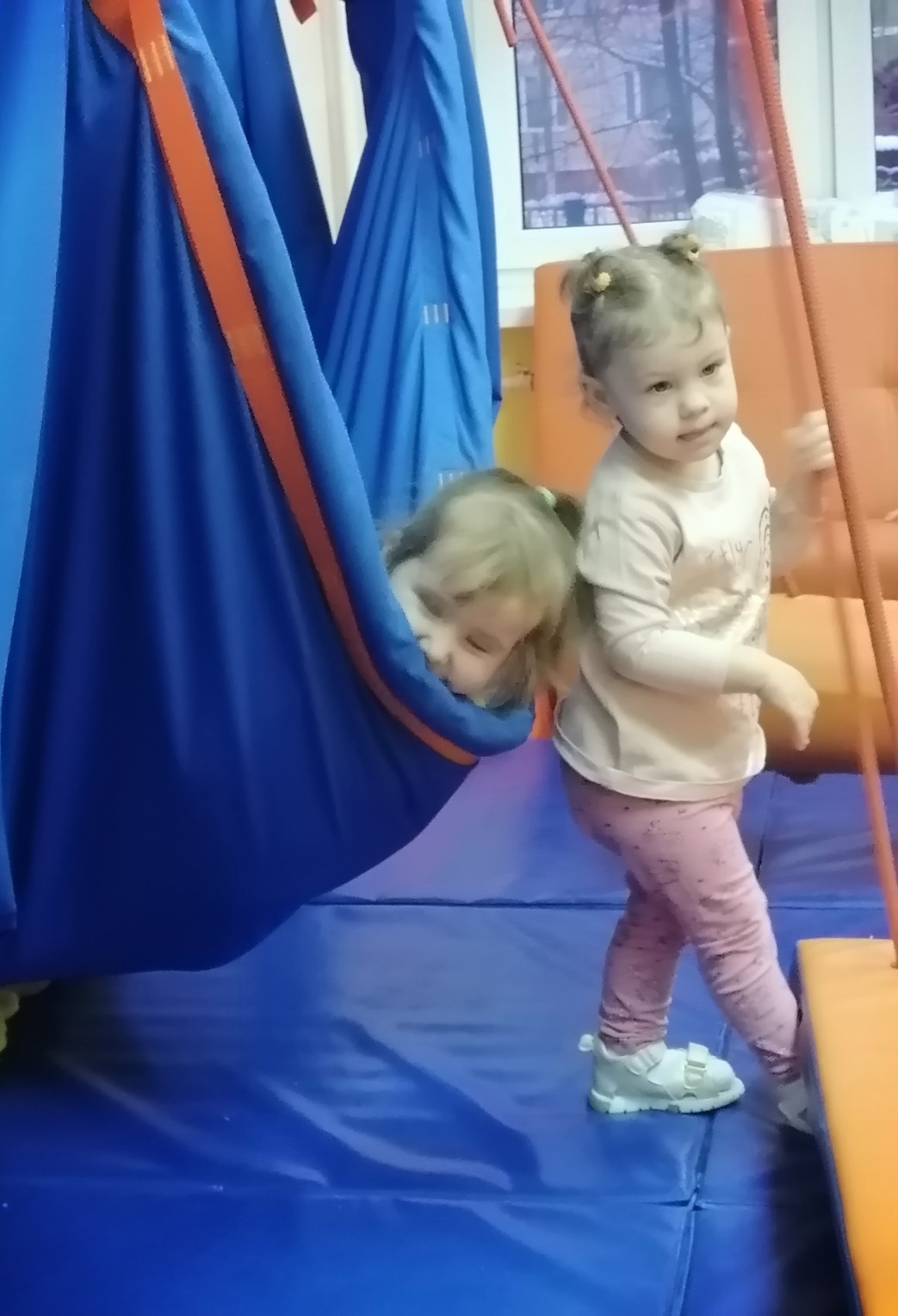 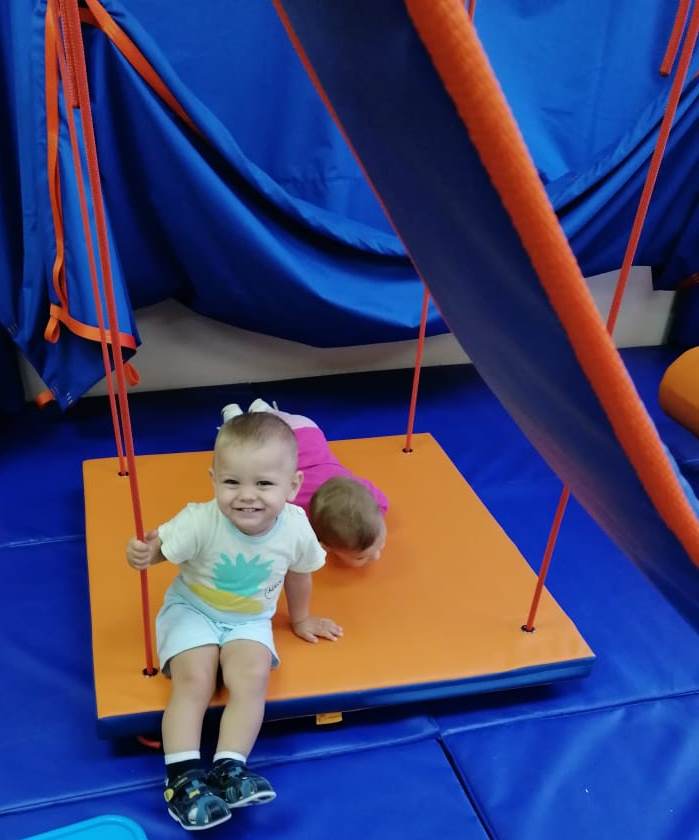 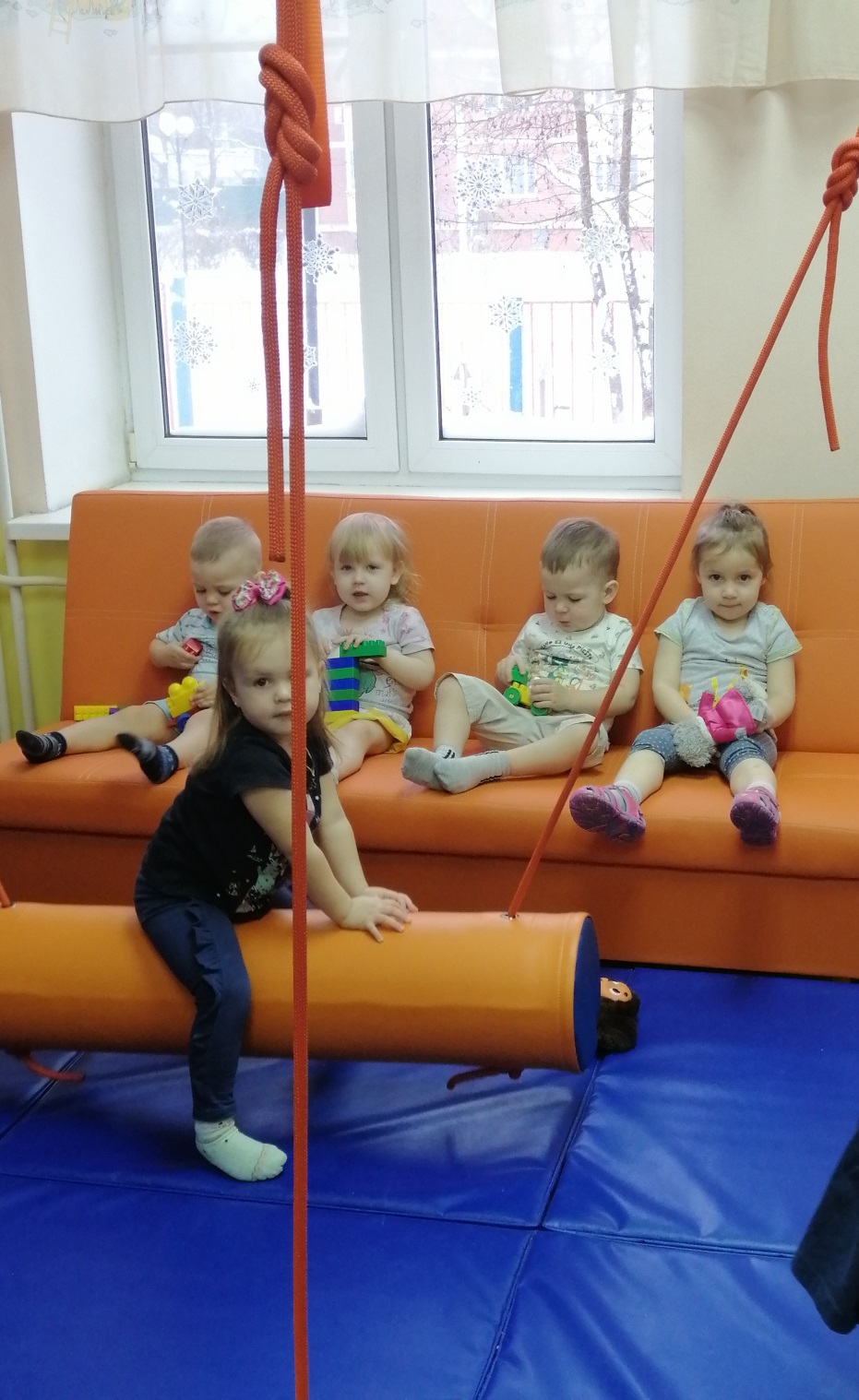 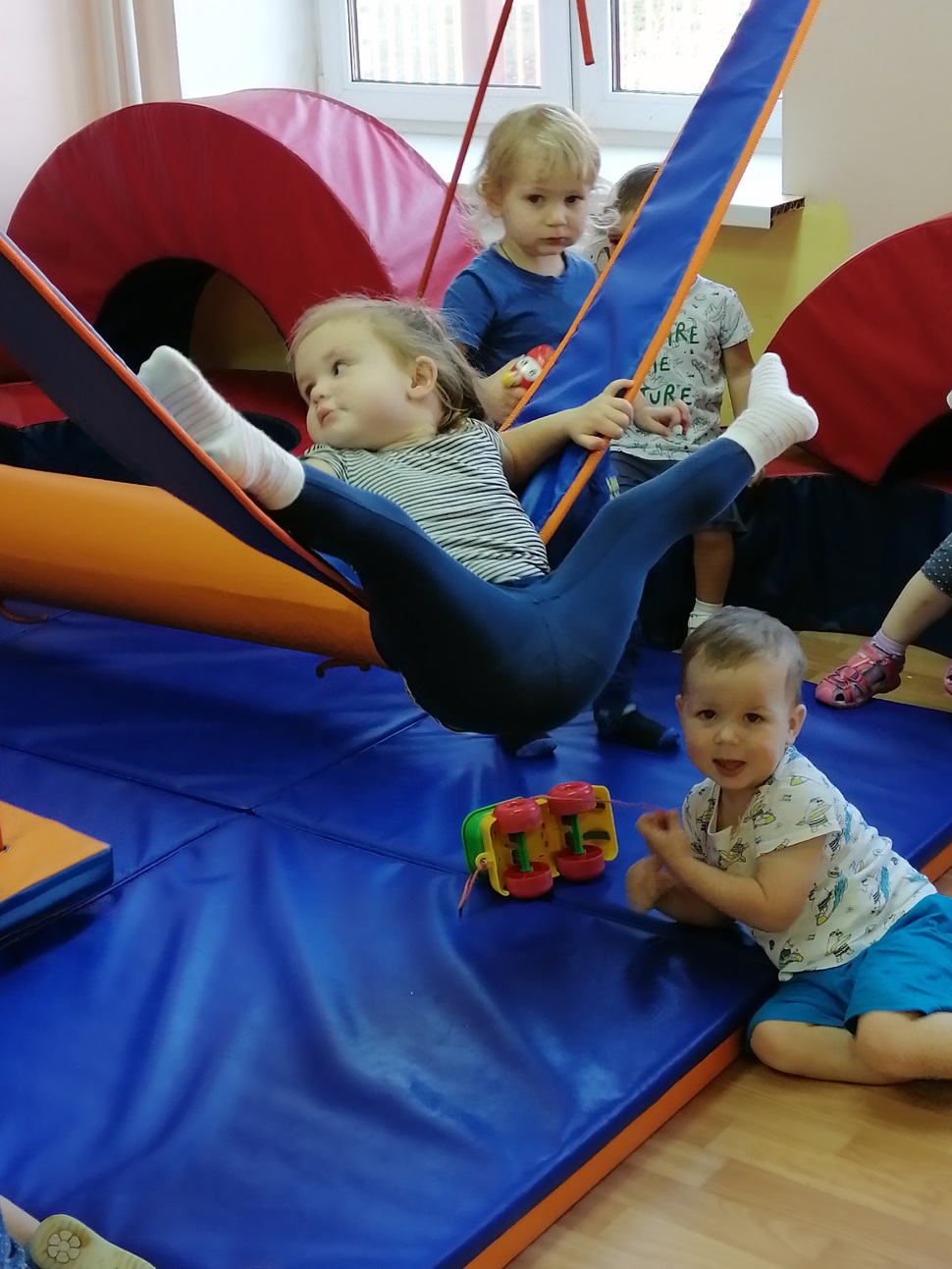 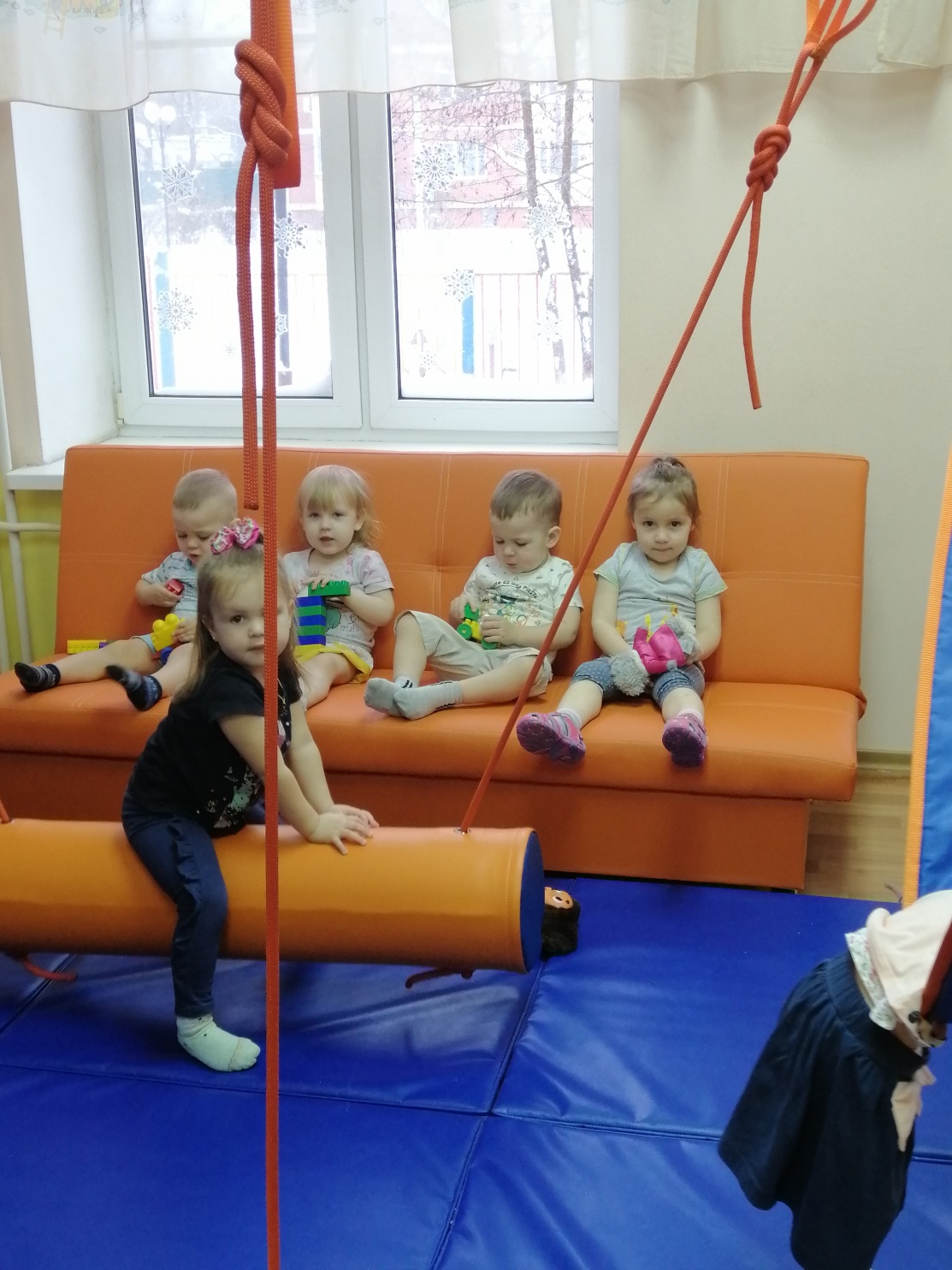 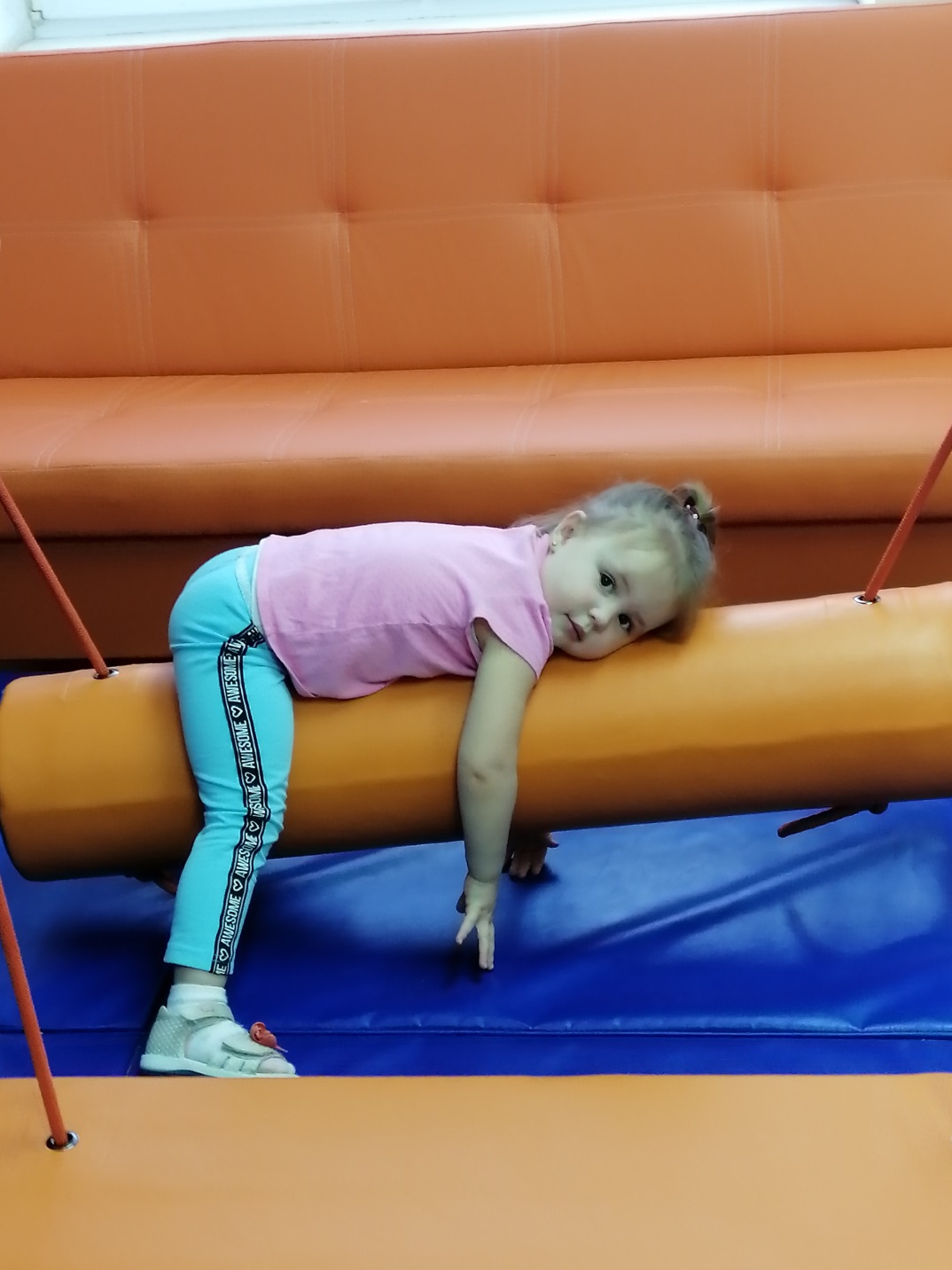 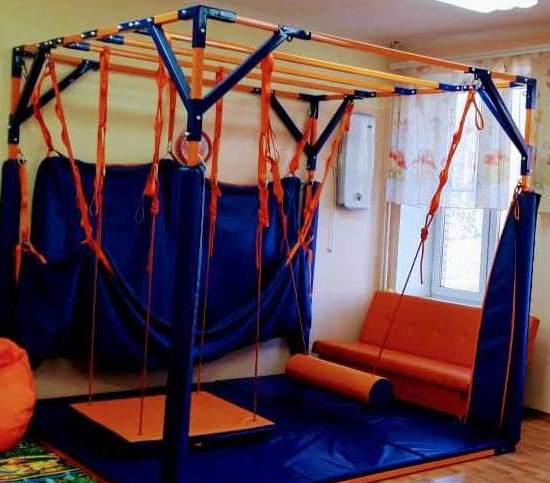 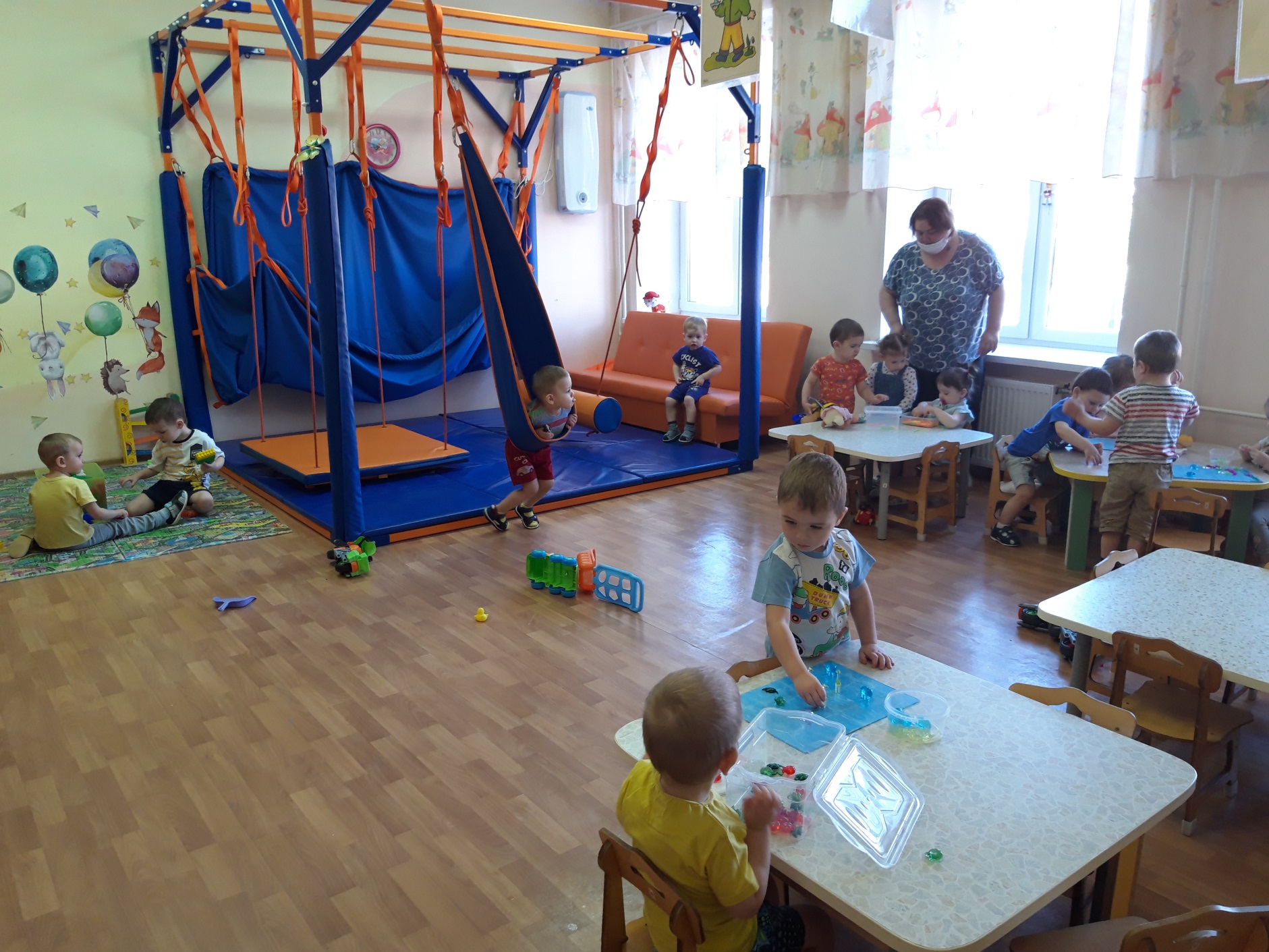 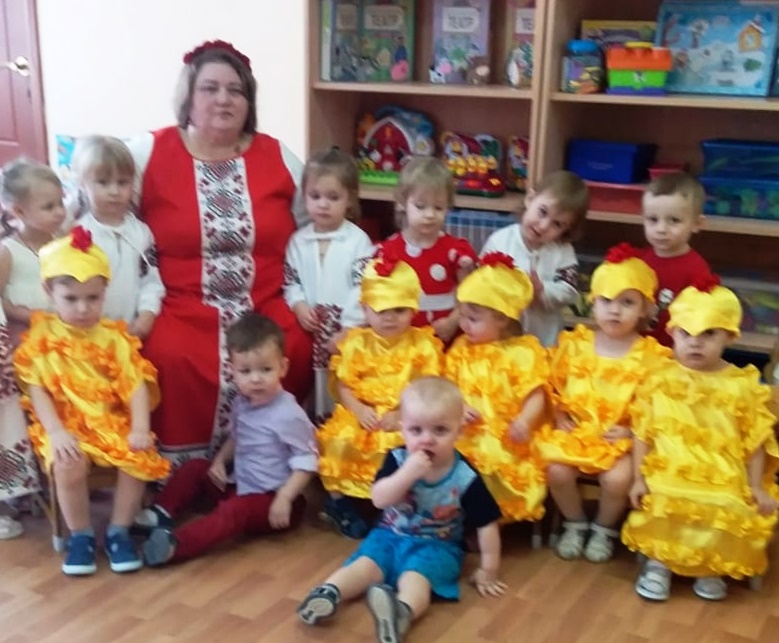 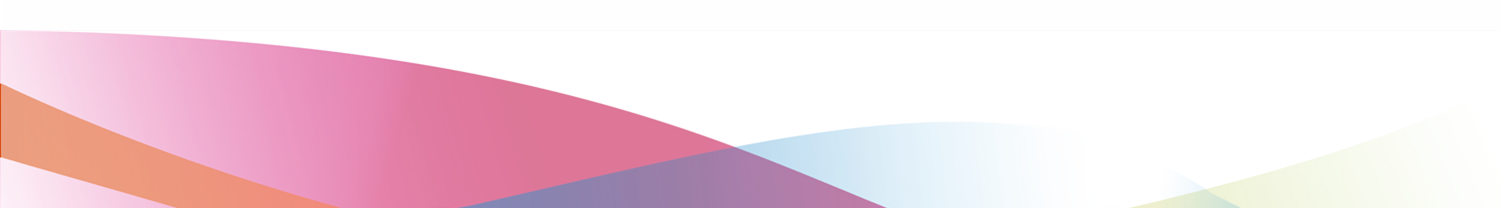 Спасибо за внимание
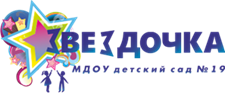 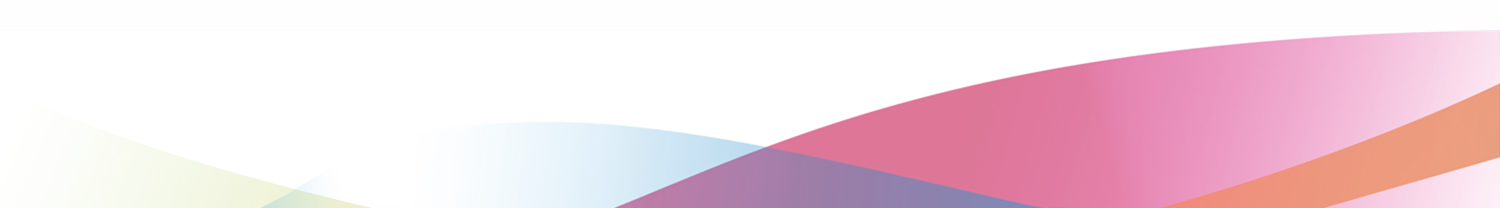